Langeraar enPapenveer
Informatieavond energiebesparing
Erik van Mourik
Peter Heijboer
Programma informatieavond
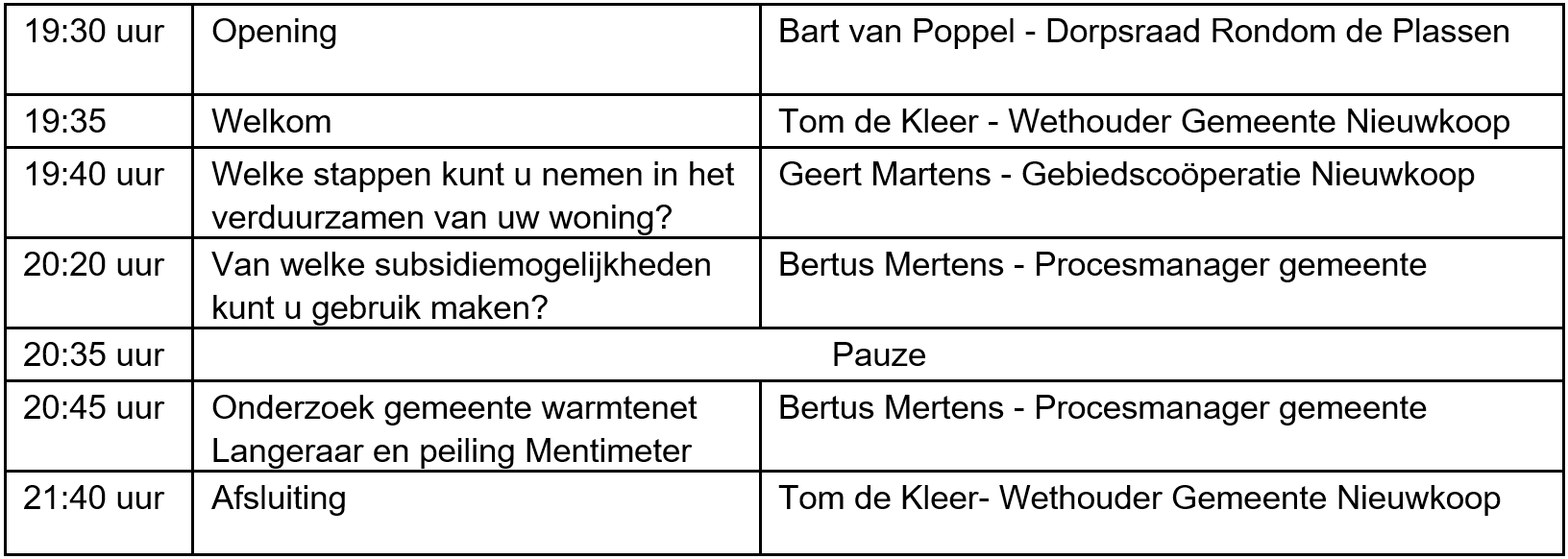 Geert Martens - Energiecoach
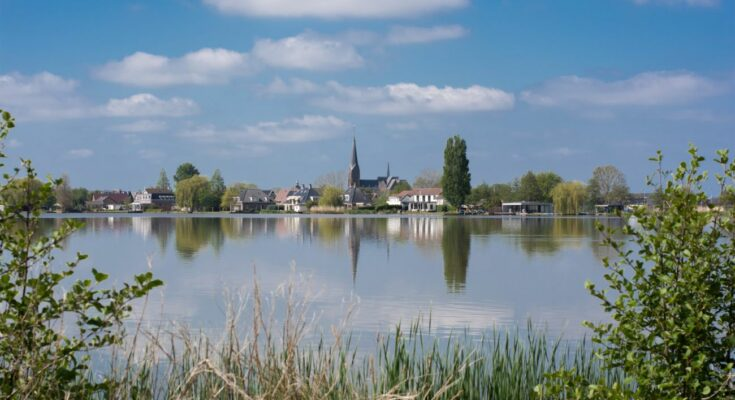 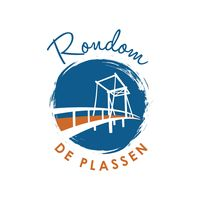 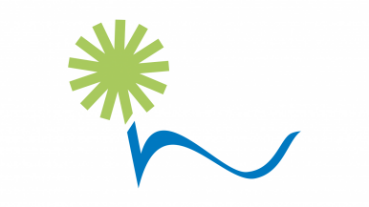 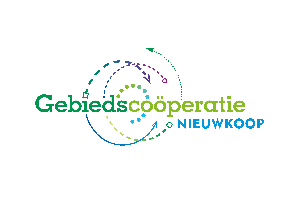 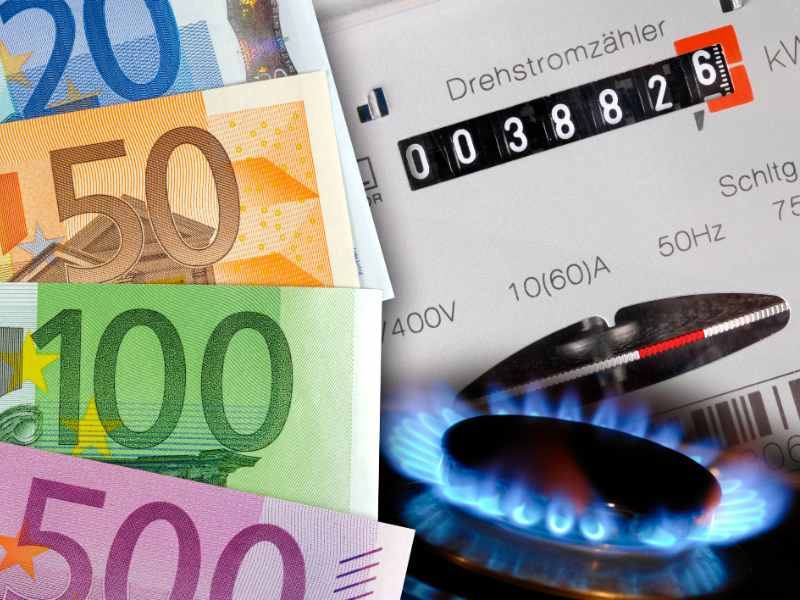 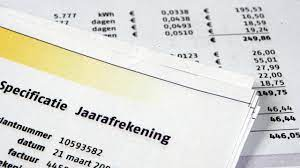 Energiecoach
Geert Martens
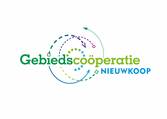 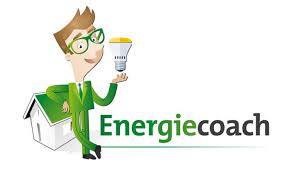 De wereld gaat aan vlijt ten onder
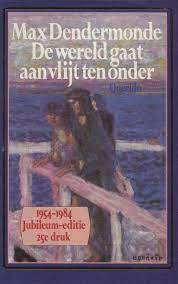 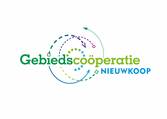 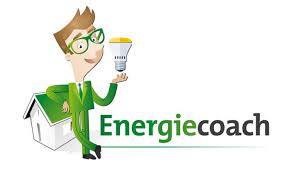 Max Dendermonde, 1954
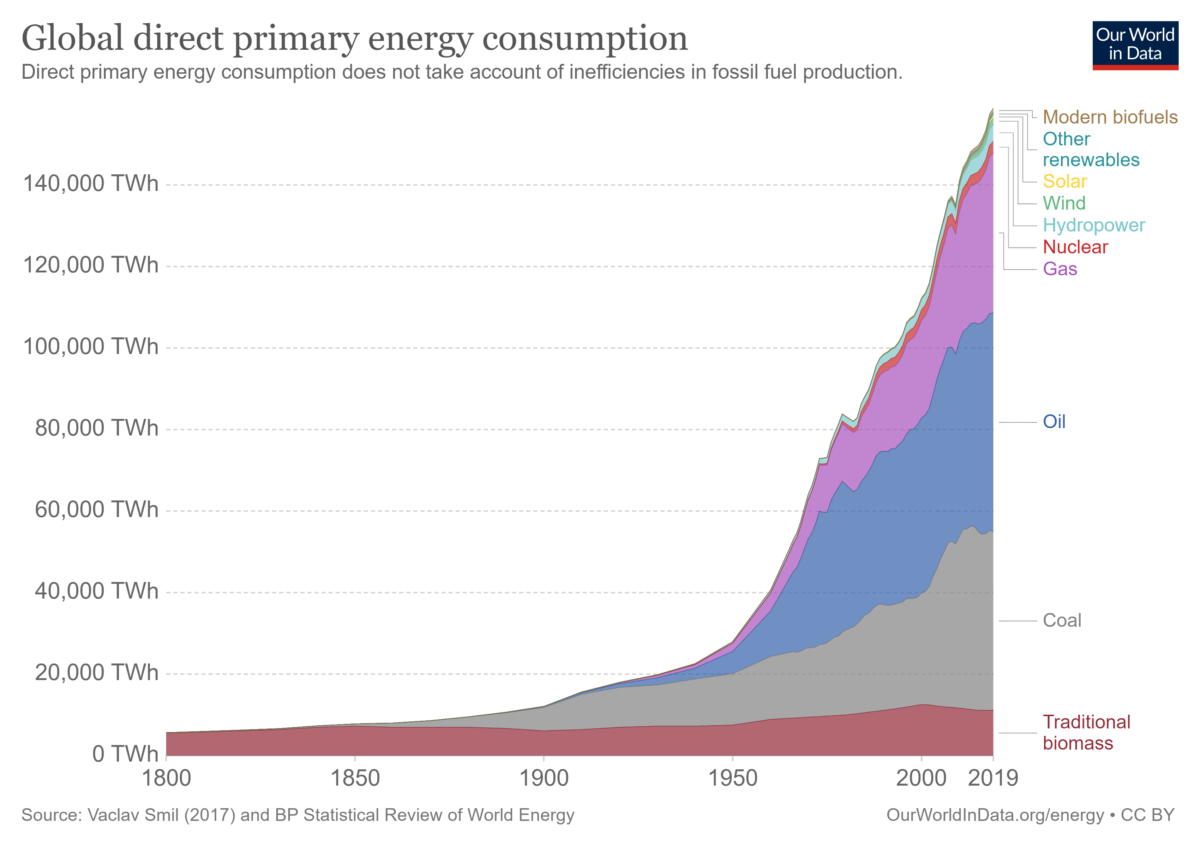 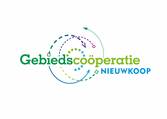 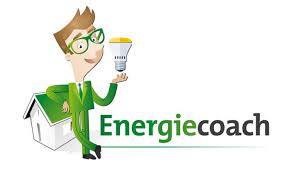 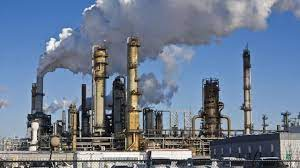 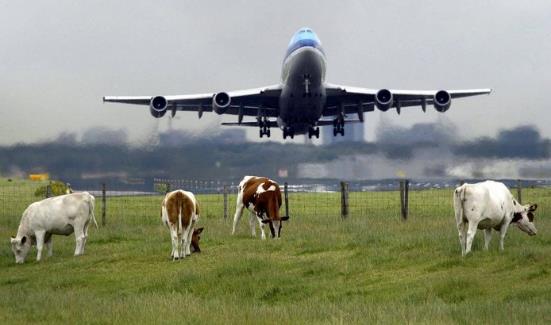 Klimaat
probleem
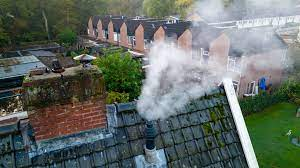 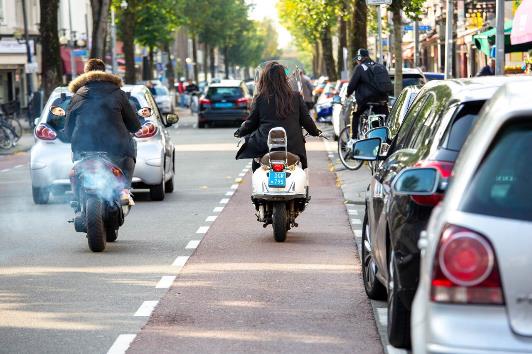 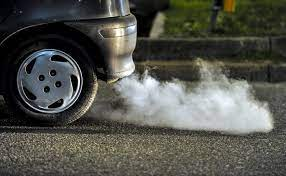 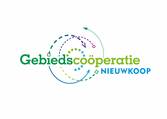 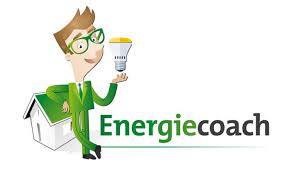 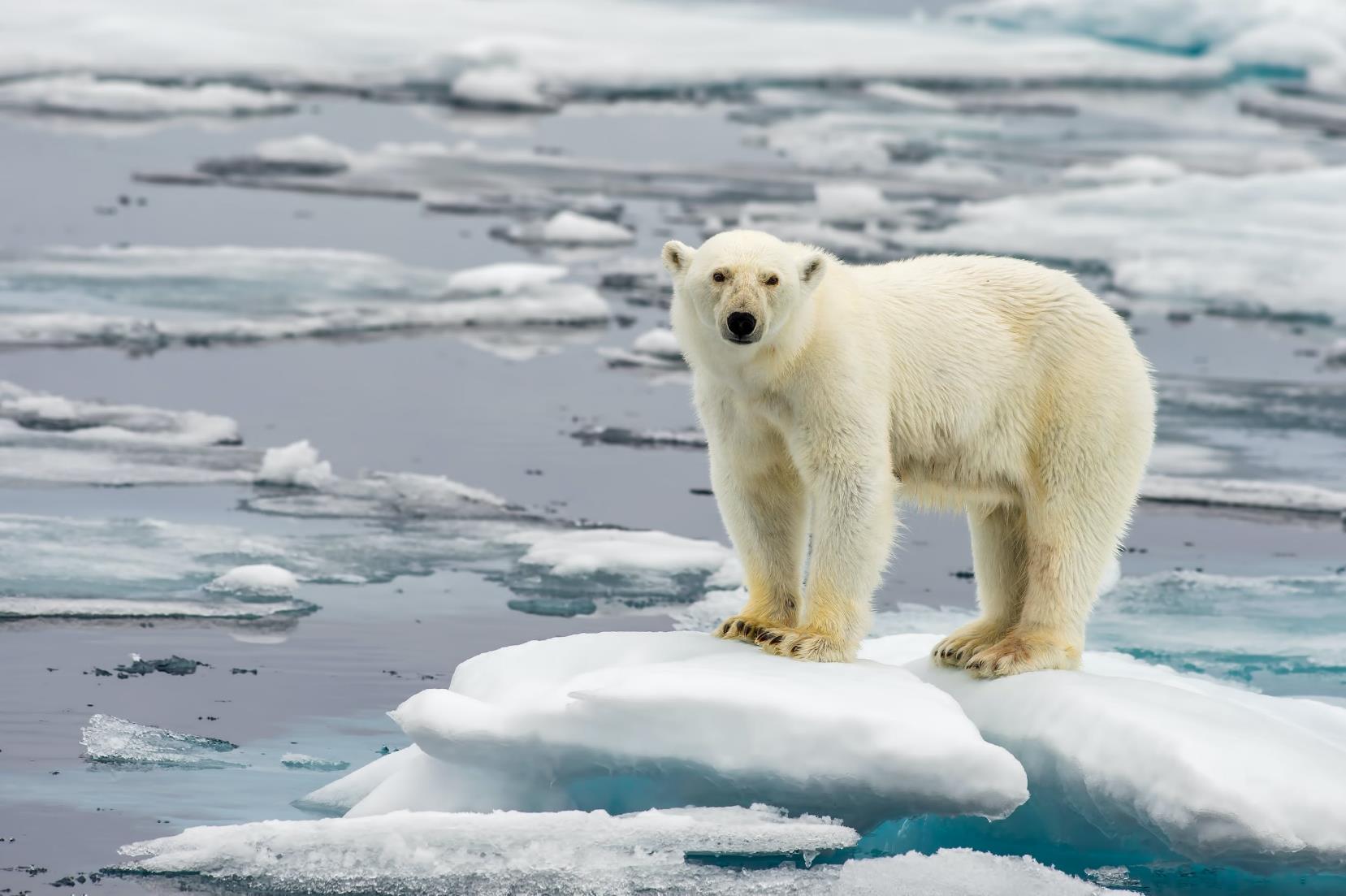 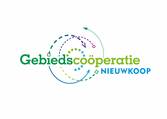 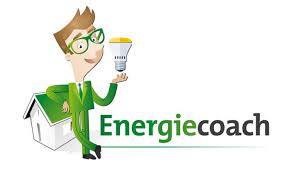 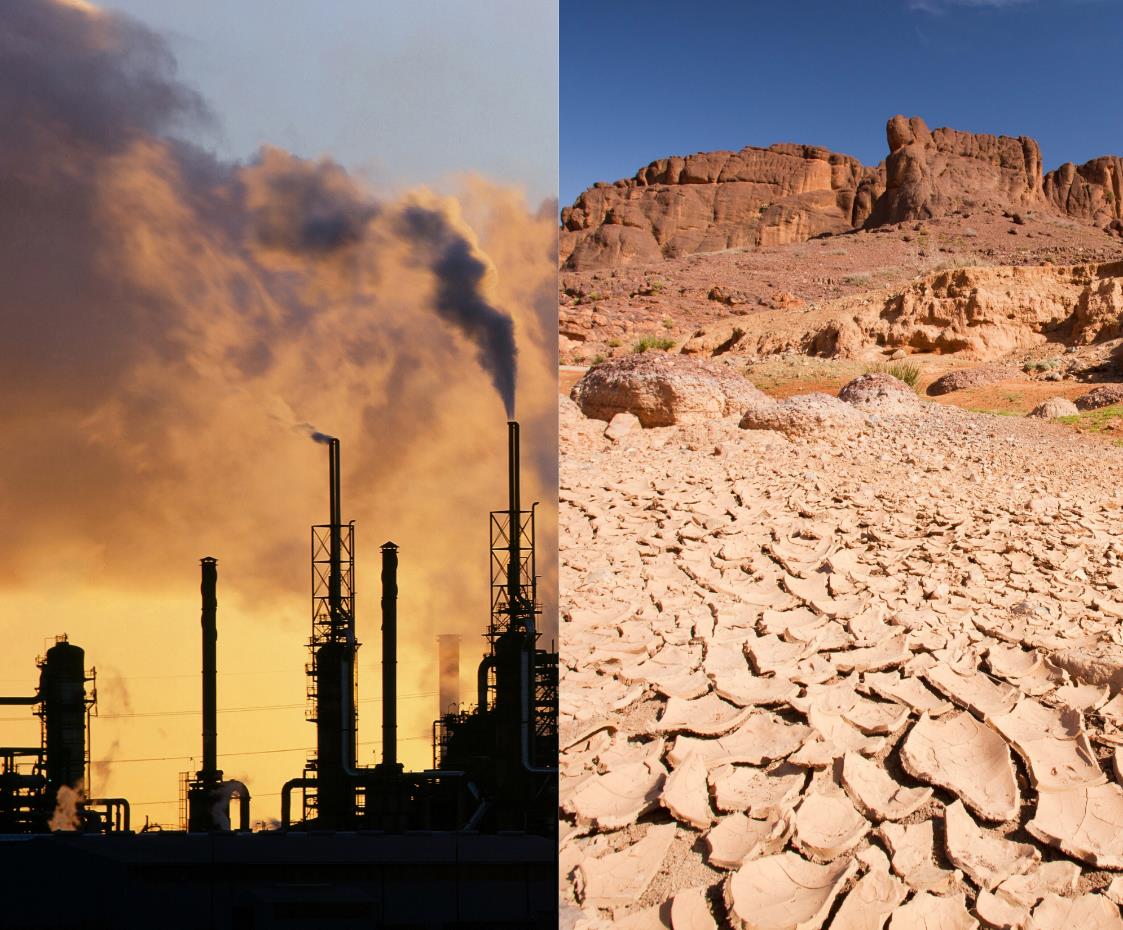 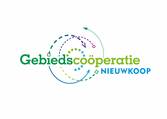 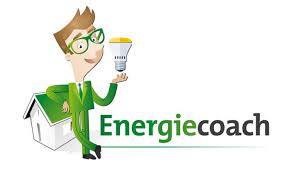 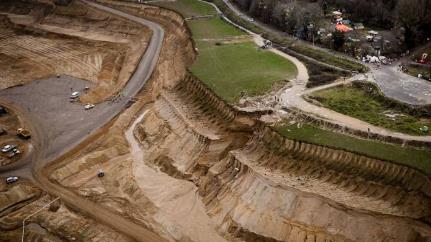 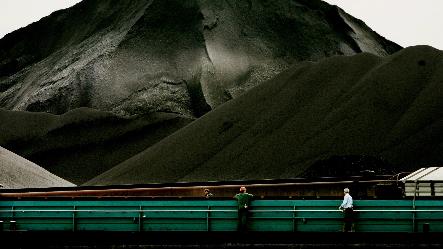 Fossiele brandstoffen
        raken op
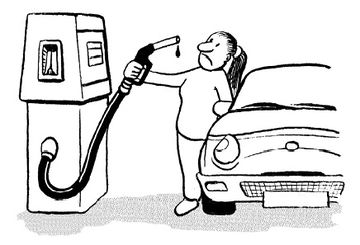 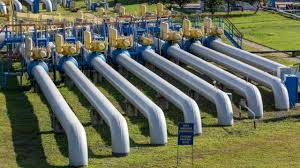 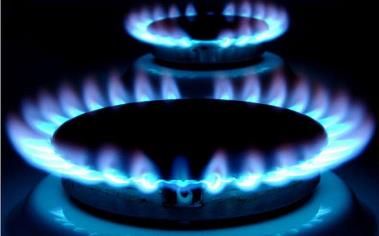 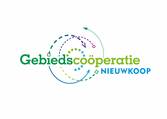 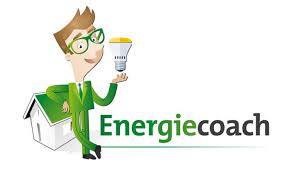 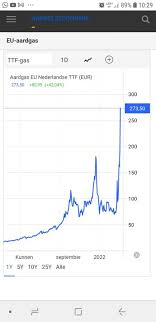 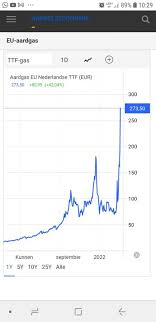 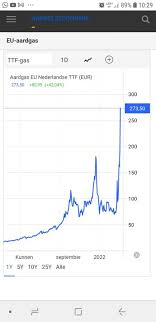 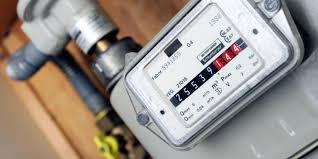 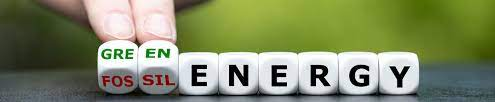 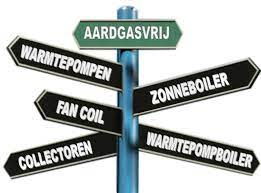 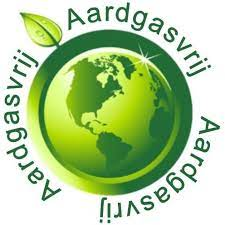 kan ik er nog wat aan doen?
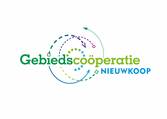 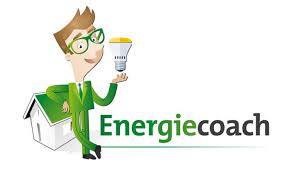 Verbruik verminderen
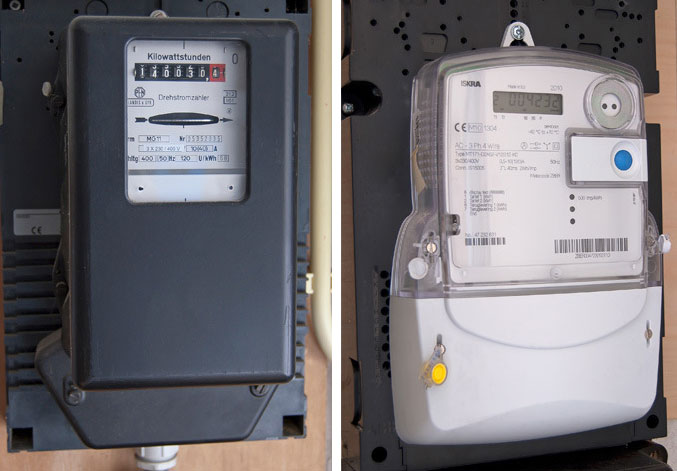 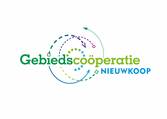 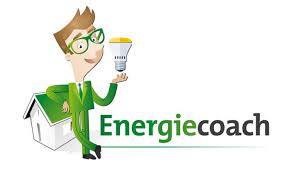 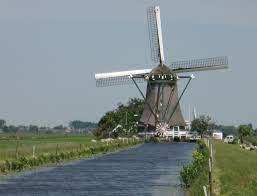 alternatieve bronnen zoeken
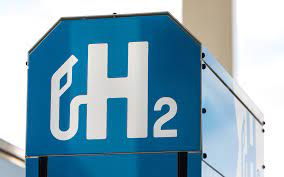 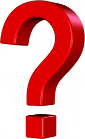 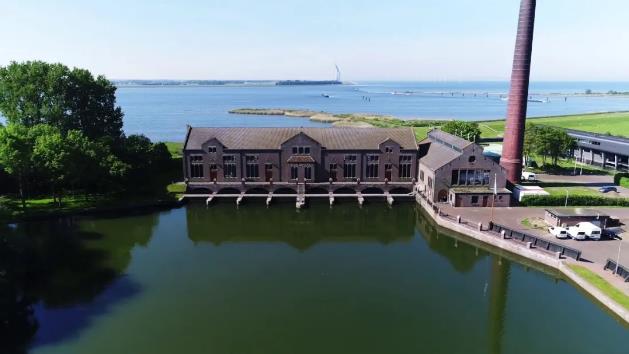 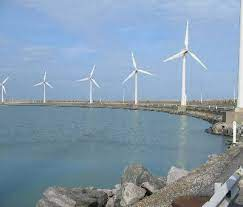 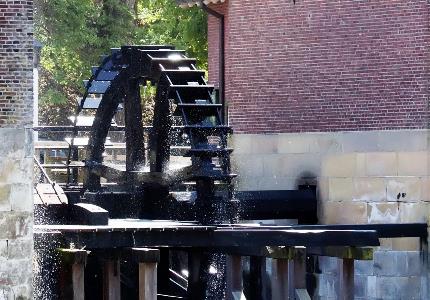 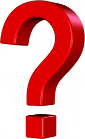 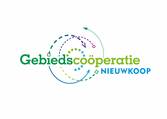 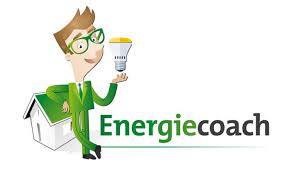 Maar, minder verbruiken, hoe doe je dat?
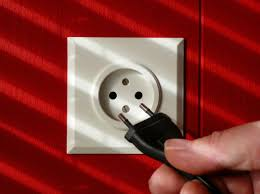 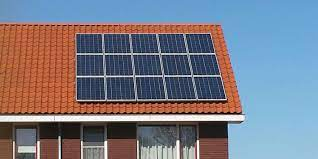 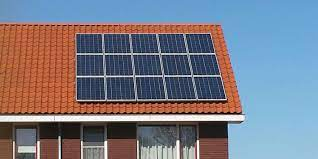 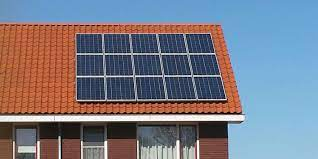 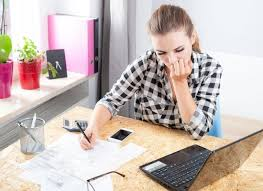 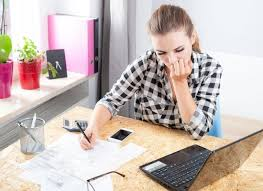 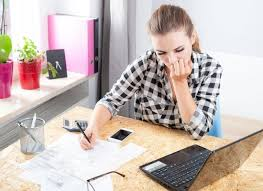 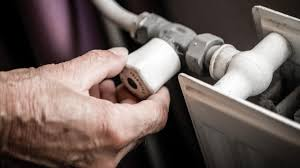 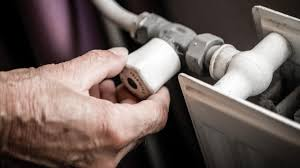 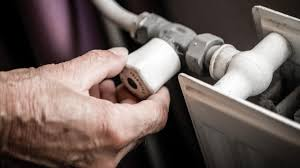 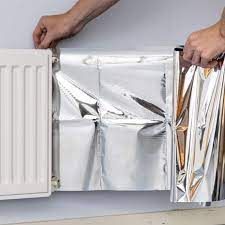 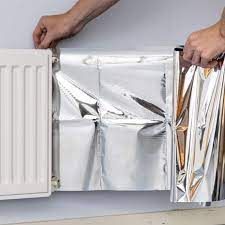 - gedrag

- kleine maatregelen

- grote maatregelen
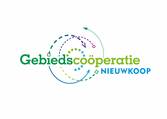 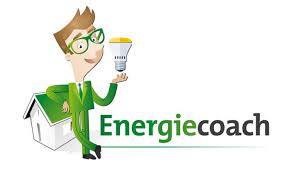 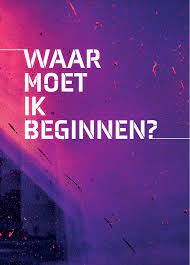 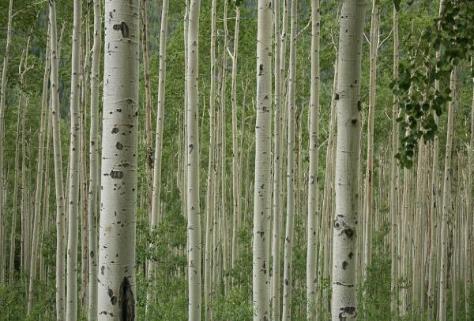 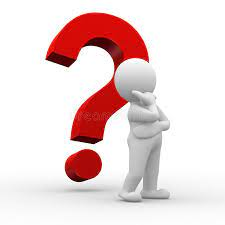 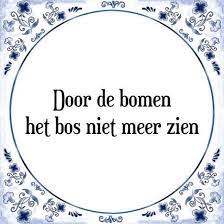 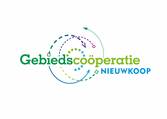 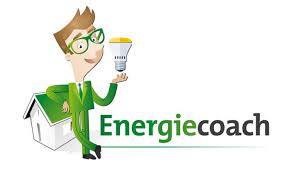 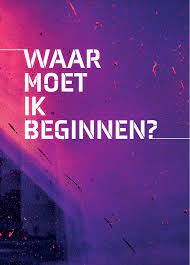 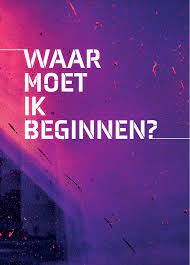 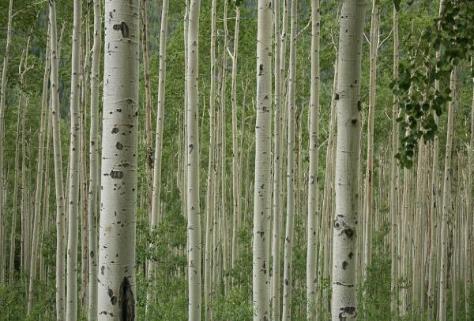 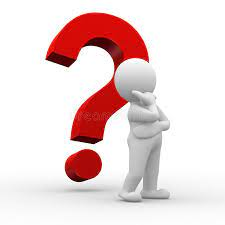 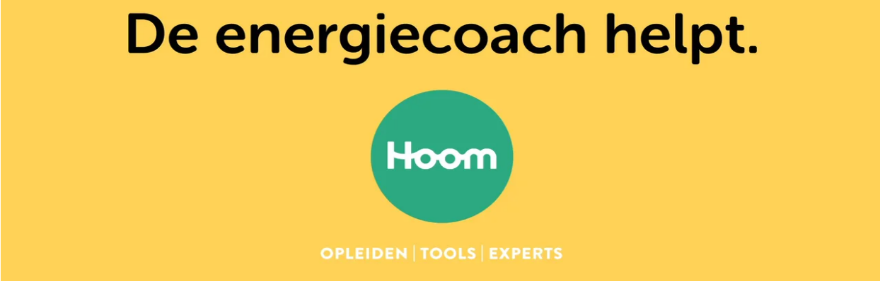 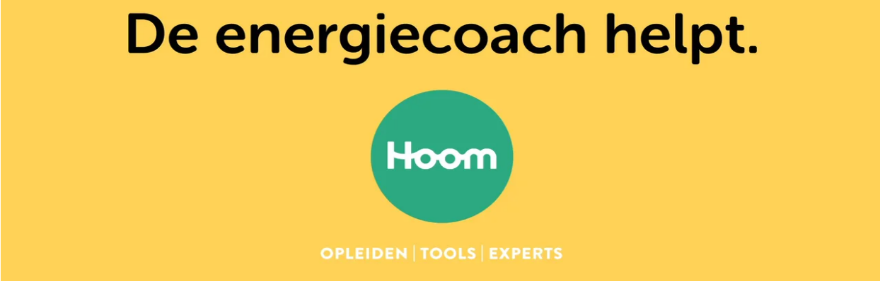 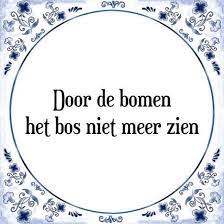 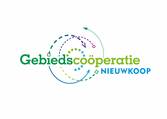 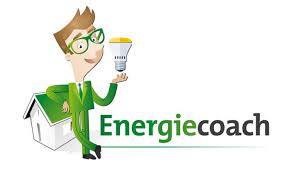 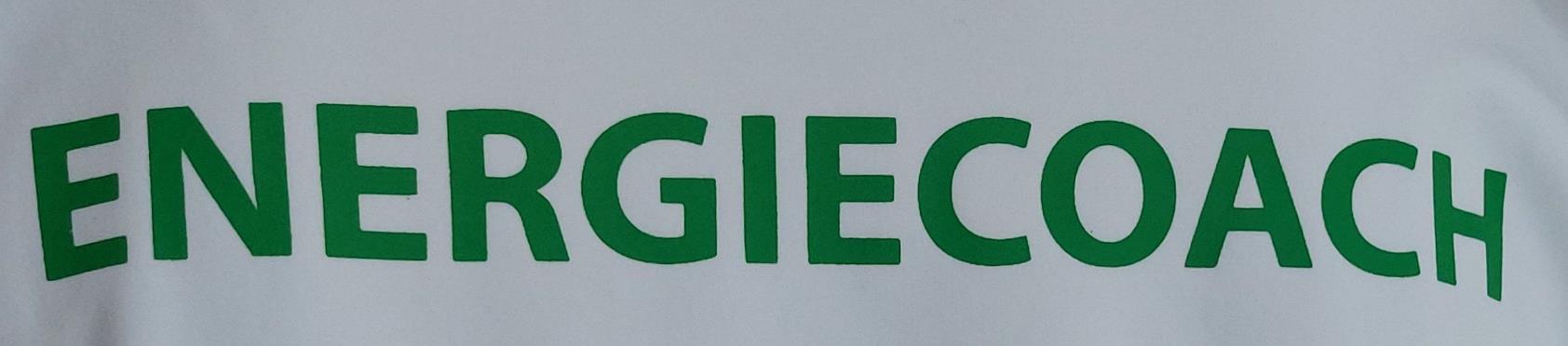 goed opgeleid, landelijk gecertificeerd 
vrijwilliger, onafhankelijk en gratis
zit met u aan uw keukentafel

loopt met u mee: is geen expert!
doet in principe geen offerte-traject!
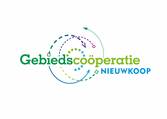 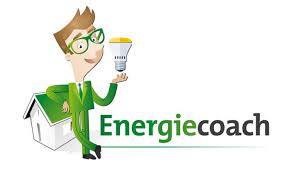 Uw vragen
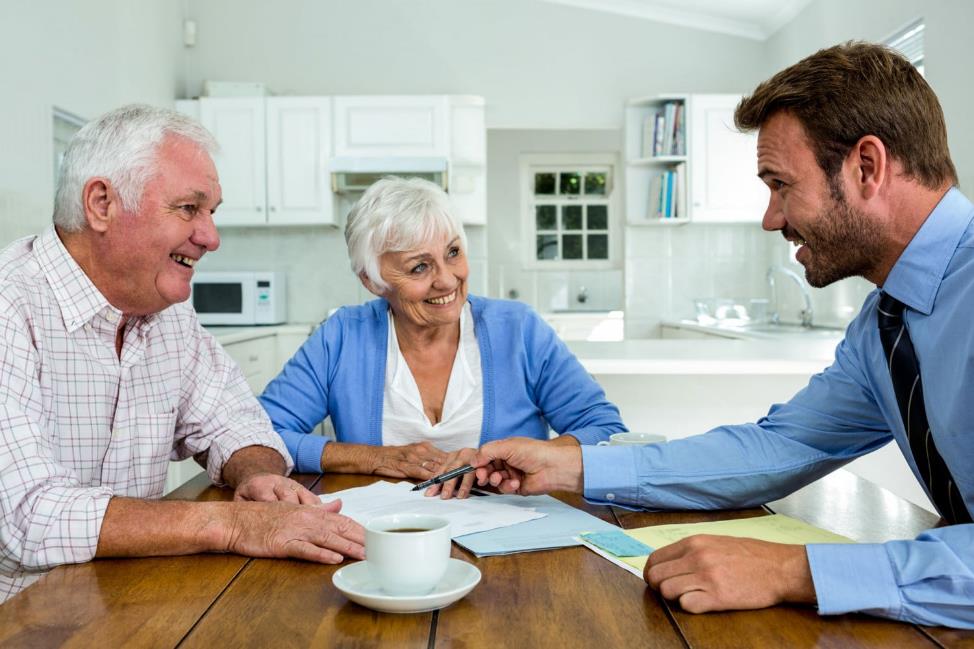 Uw wensen
Uw mogelijkheden
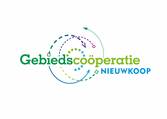 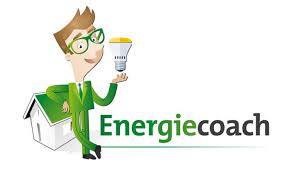 Uw keukentafel
Wat we niet of minder verbruiken
Hoeven we niet te betalen
Wat we niet of minder verbruiken
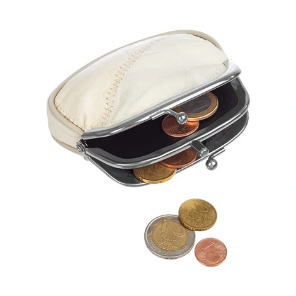 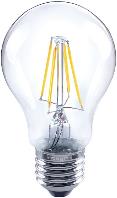 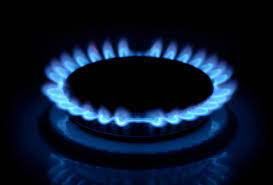 Hoeven we niet centraal
 op te wekken
Wat we zelf 
opwekken
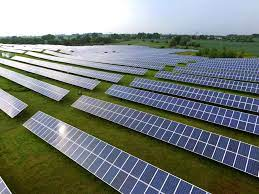 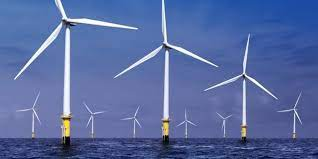 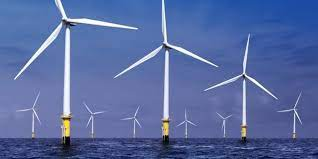 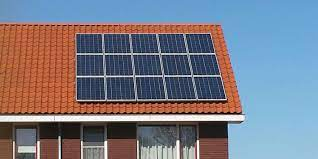 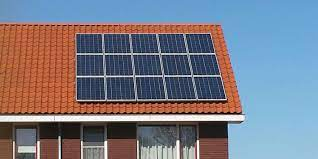 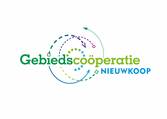 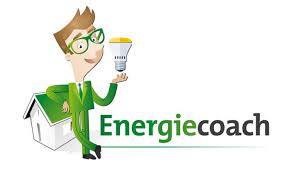 Gedrag en kleine maatregelen
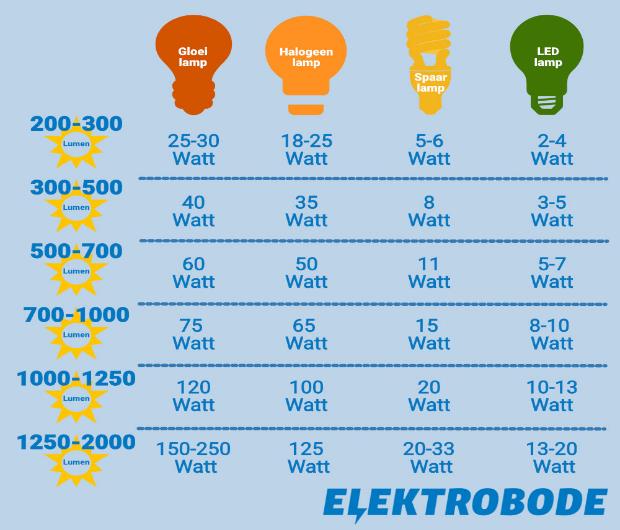 Een gloeilamp van 40 watt
vervangen door een LED
van 4 watt
Besparing 90%
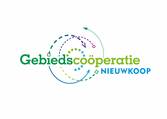 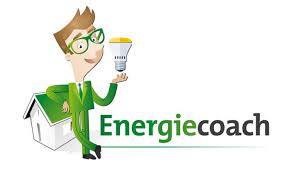 Gedrag en kleine maatregelen
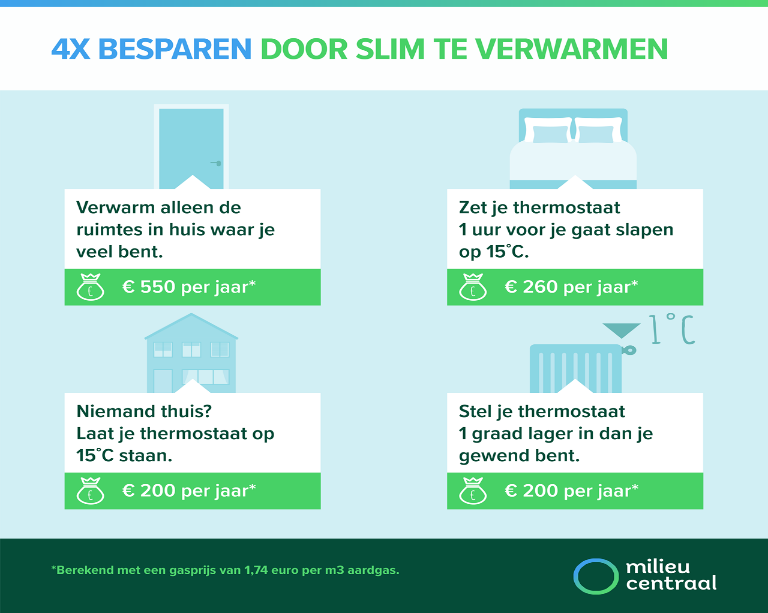 Stel je thermostaat 1 graad lager in 
dan je gewend bent: 

besparing € 200,- per jaar
( = 115 m3)
(bij gasprijs van € 1,74)
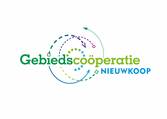 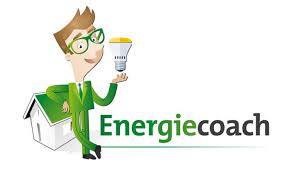 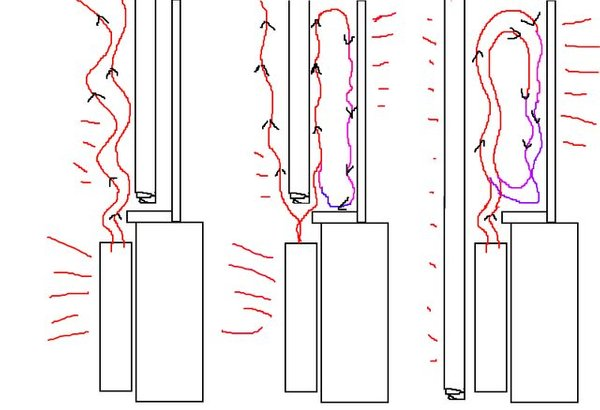 gordijnen
raam
warmte
muur
muur
muur
radiator
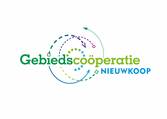 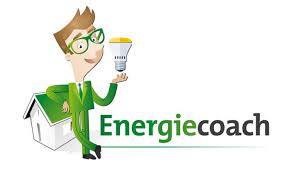 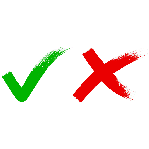 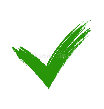 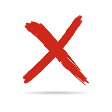 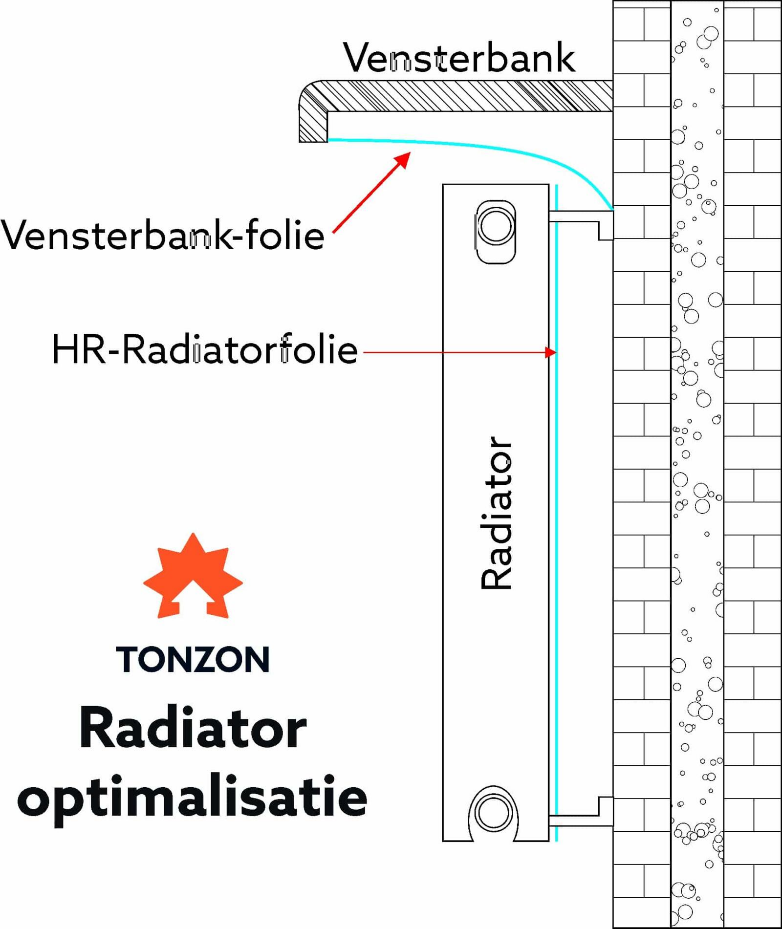 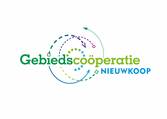 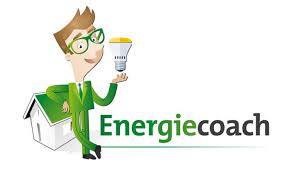 Gedrag en kleine maatregelen
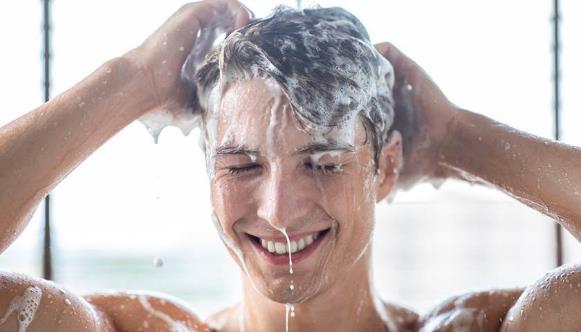 Korter douchen bespaart energie
De gemiddelde douchetijd: 9 minuten. 
Een gemiddeld huishouden dat altijd 5 minuten doucht, bespaart meer dan 15.000 liter warm water en 60 m3 gas. 
Bij een gasprijs van 1 euro per m³ (prijs voor de langere termijn) is dat bij elkaar € 90. per jaar; Bron: Milieu Centraal
(bij de prijs van € 1,74 wordt dit zelfs € 135,- per jaar).
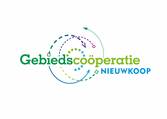 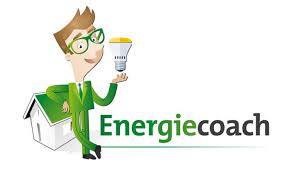 Gedrag en kleine maatregelen
Een voorbeeld van de Ziggo Horizon box:
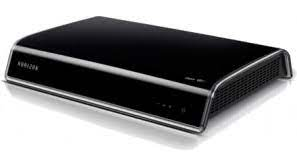 Stel u kijkt 4 uur per dag TV en zet met afstandbediening TV uit.
Verbruik als u kijkt: 4 uur x 60 W x 365 dagen (bij snelle start)
Verbruik standby: 20 uur x 34 W x 365 dagen
Samen 336 kWh tegen € 0,67 = € 225,- per jaar



Stekker eruit/schakelaar scheelt 20 uur x 365 x € 0,67 = € 166,- per jaar
(dat is 250 kWh per jaar)
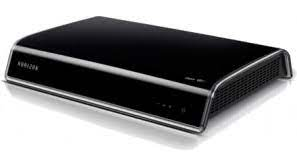 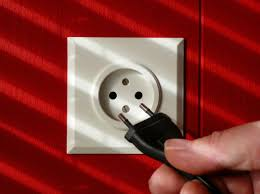 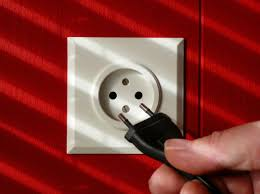 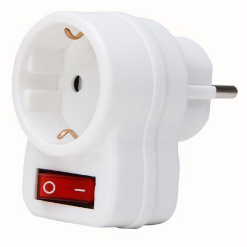 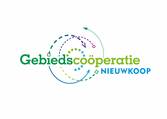 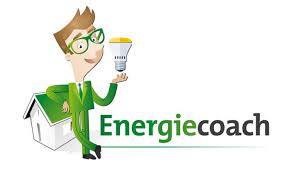 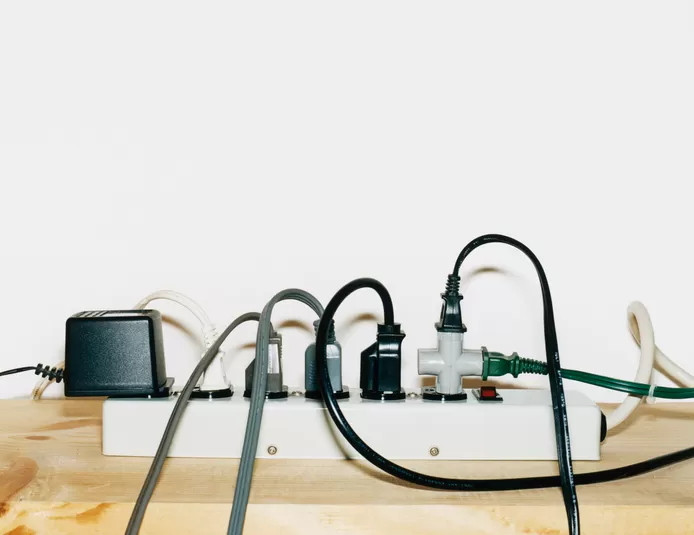 Adapters
– Telefoon
– Tablet
– PC
– Laptop
– Printer

Gebruiken stroom!
Zet de knop om!
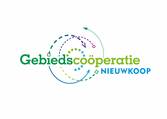 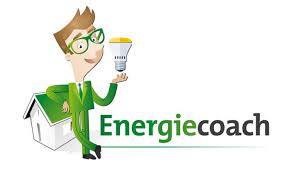 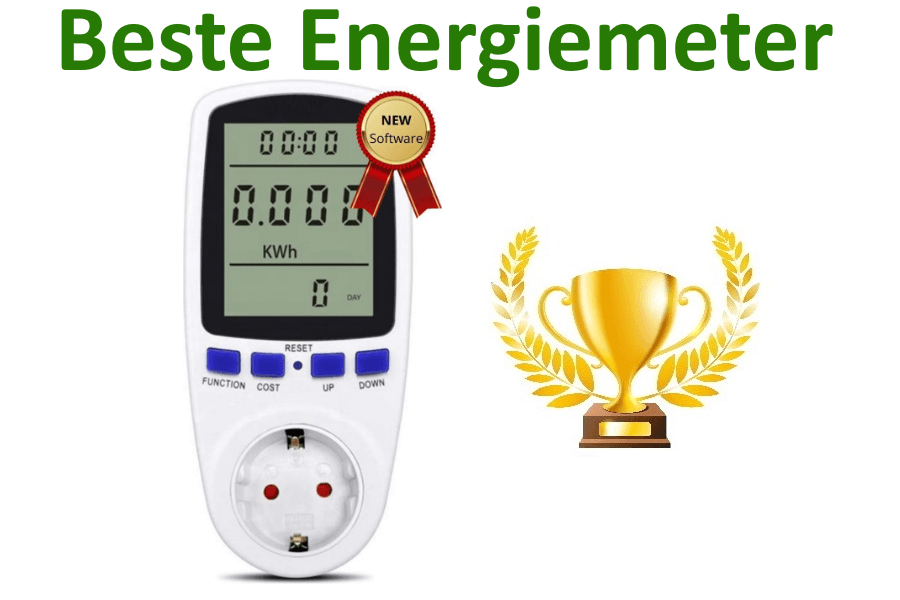 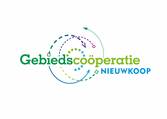 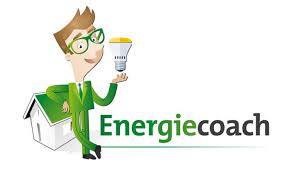 € 19,95
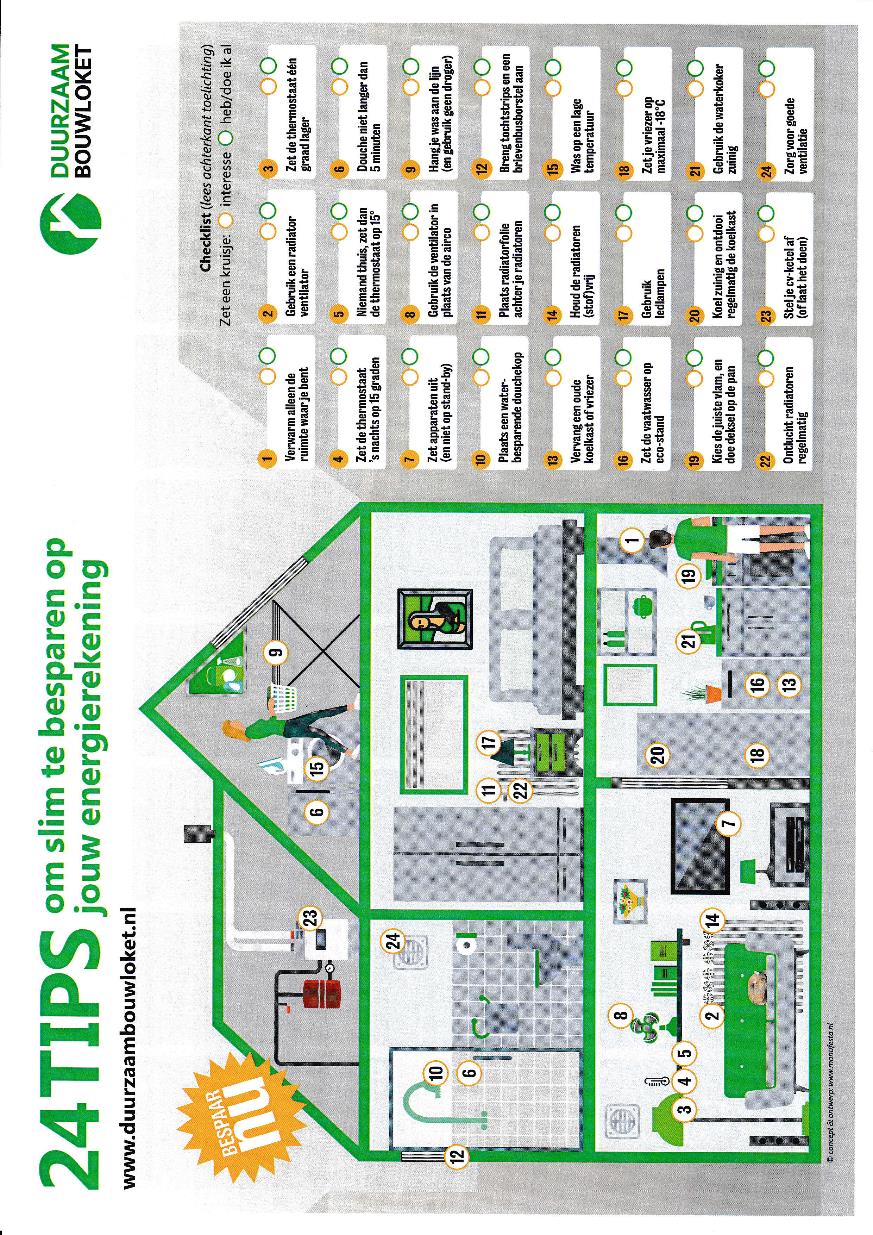 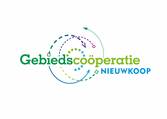 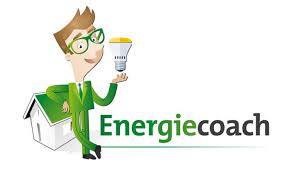 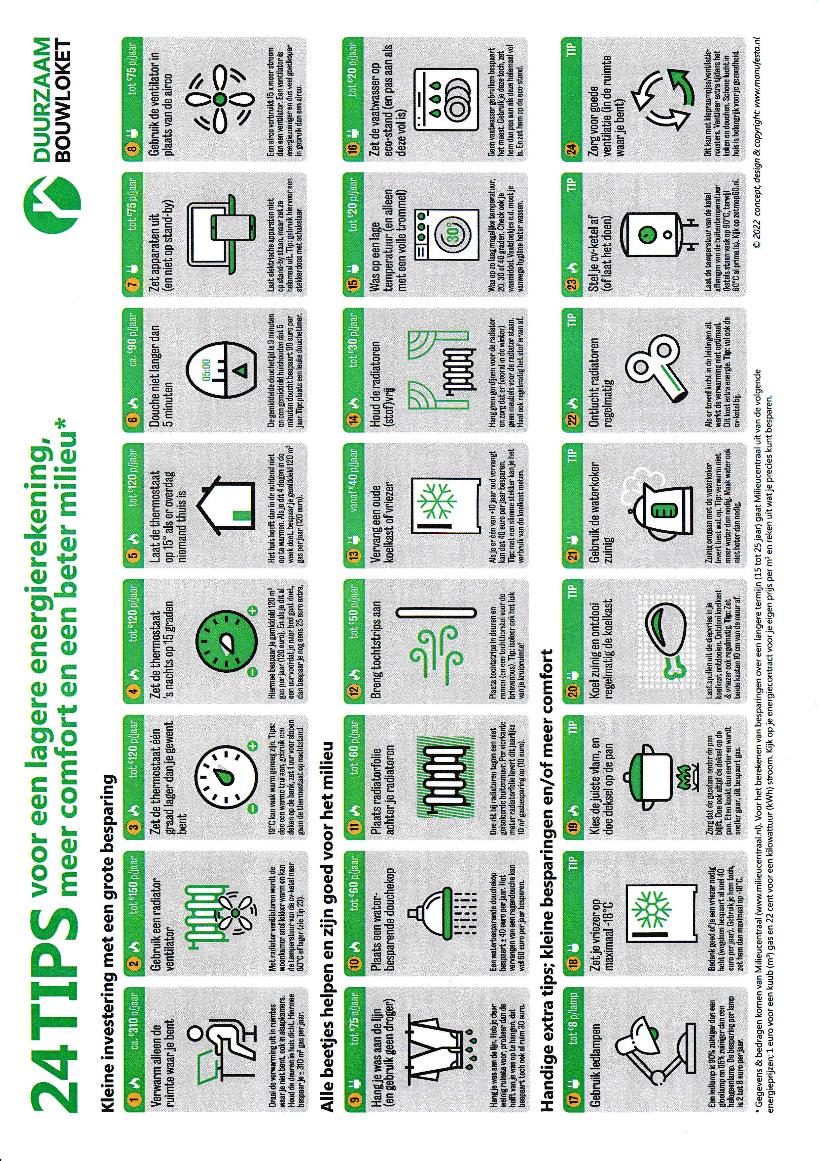 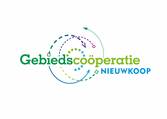 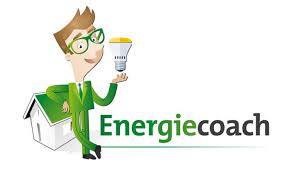 Grote maatregelen
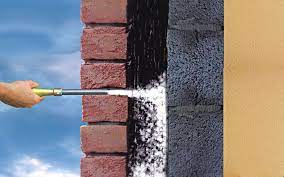 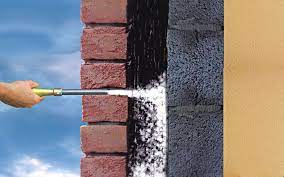 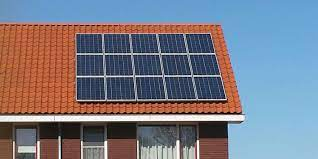 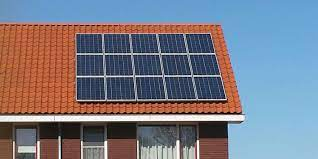 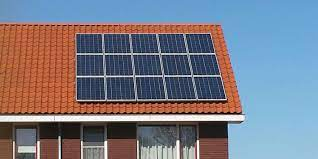 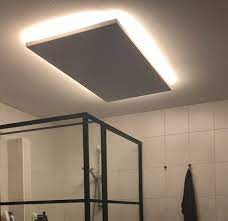 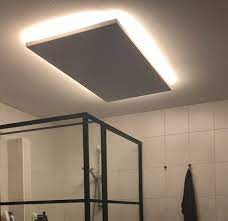 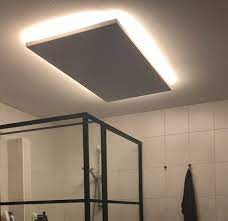 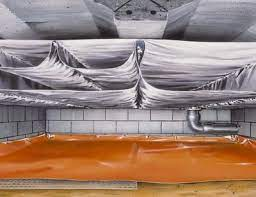 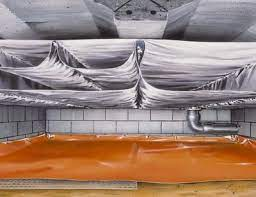 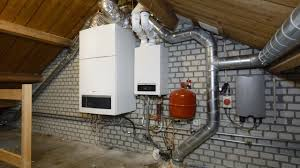 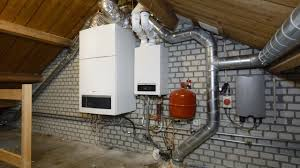 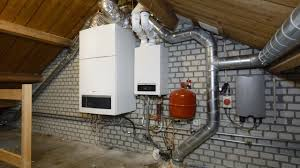 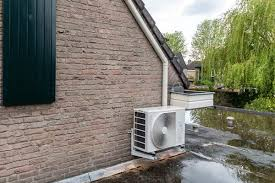 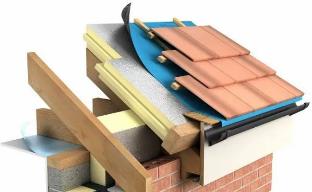 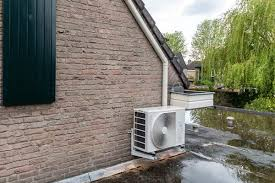 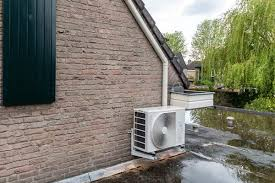 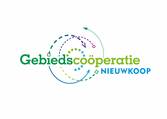 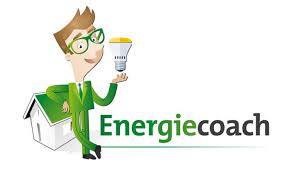 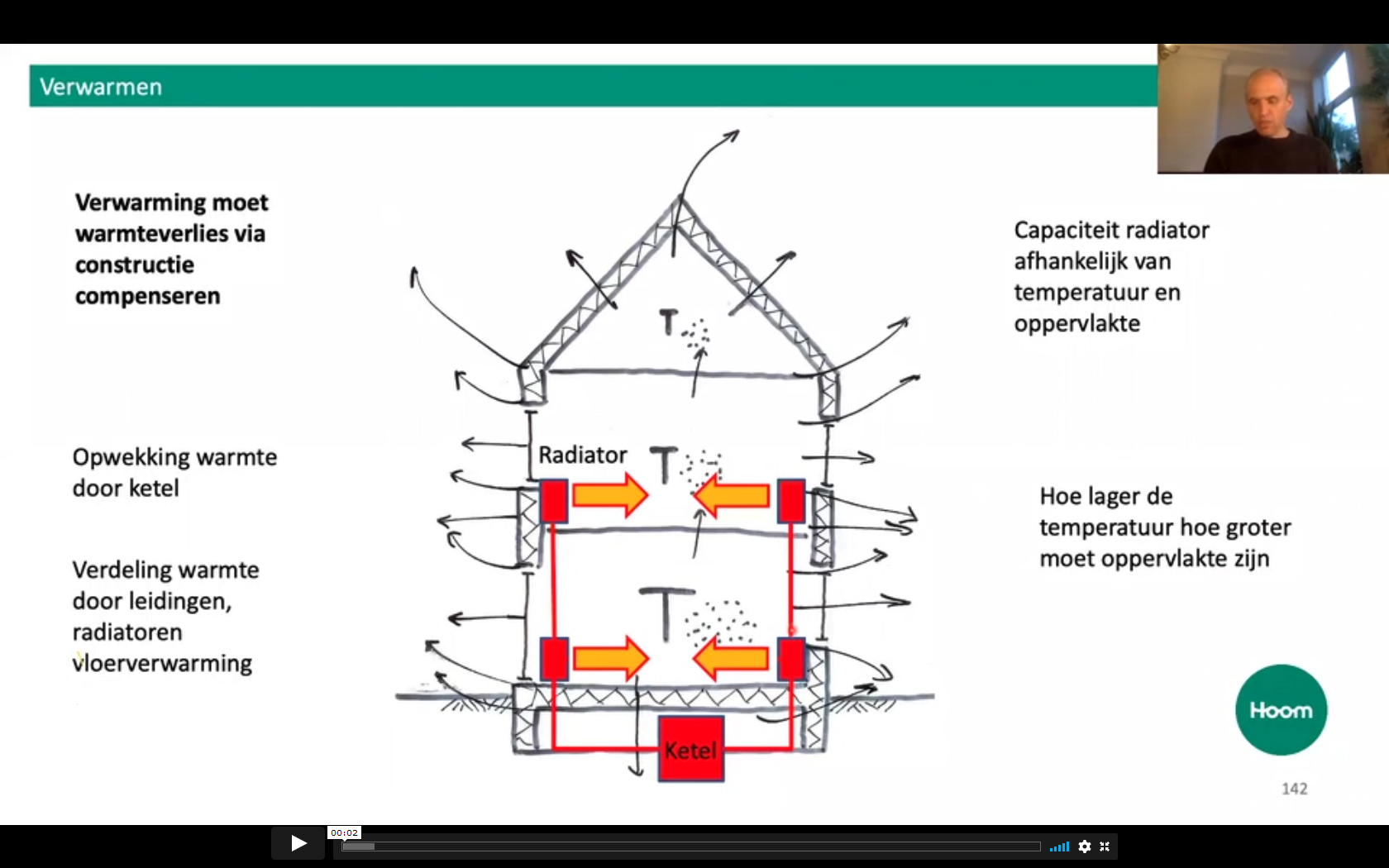 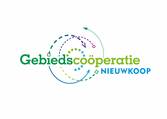 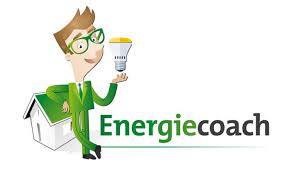 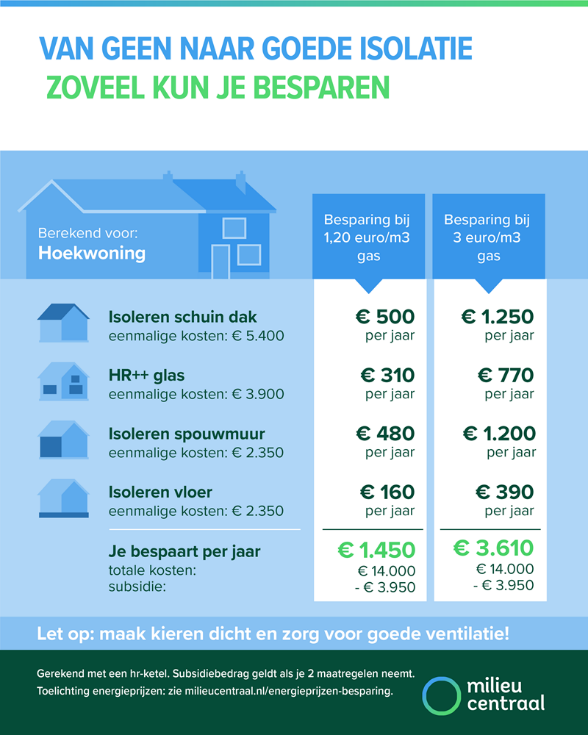 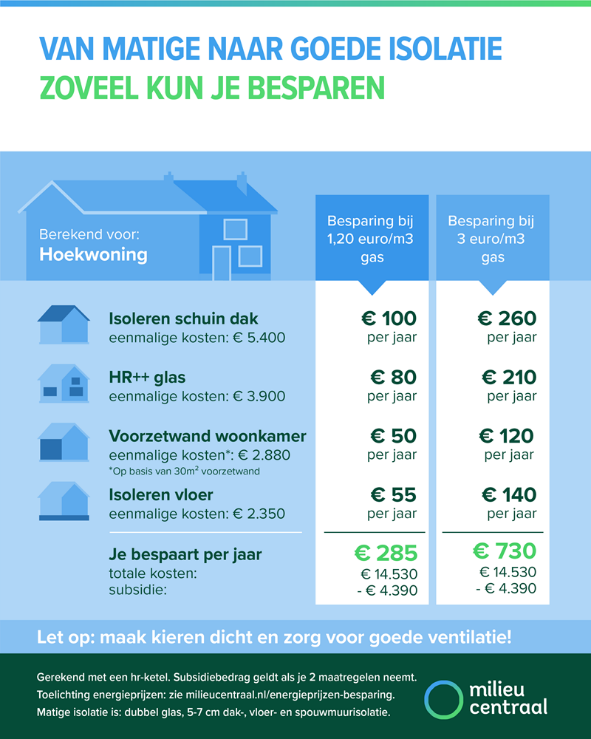 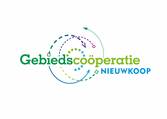 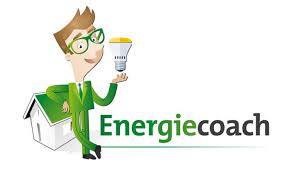 Zelf ‘opwekken’
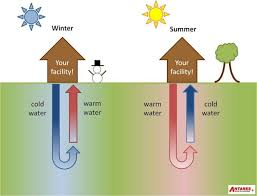 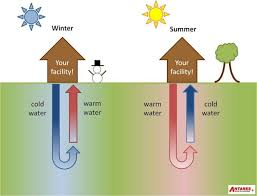 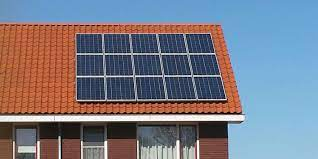 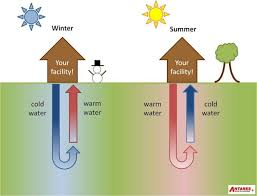 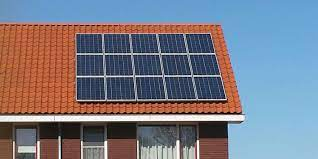 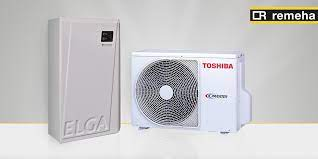 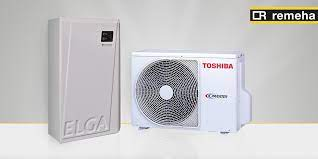 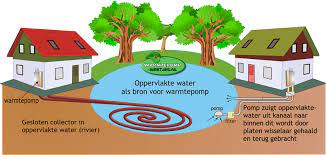 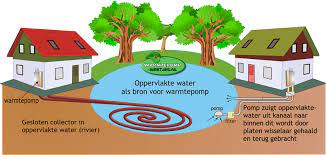 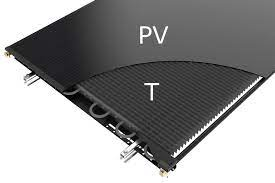 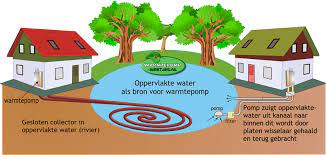 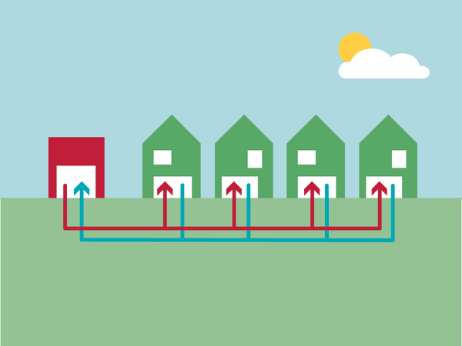 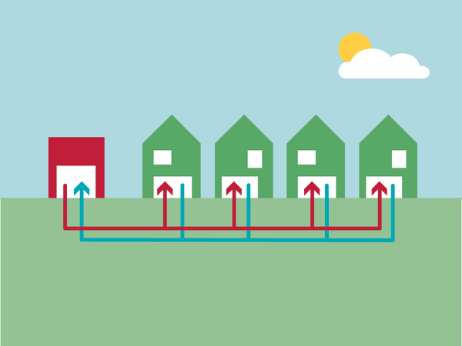 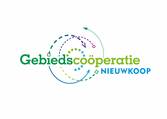 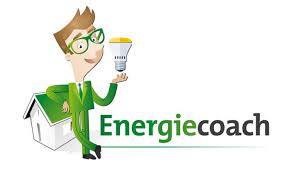 Praktijkcijfers van mijn huis met maatregelen
Investering 2013: € 9.884,-
Isolatie en zonnepanelen

Electra: 2.908 kWh
Gas:      2.195 m³
Nota:     € 2.058,-

Huis:     3.295 kWh

Besparing:
- door minder verbruik:
Na 10 jaar:


-242 kWh
771 m³
€ 1.124,-

2.254 kWh


€ 17.337,-
Investering 2023: € 11.769,-
Nieuwe PV plus warmtepomp
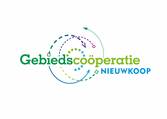 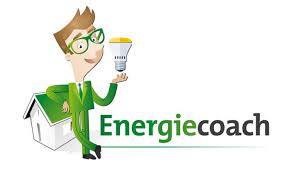 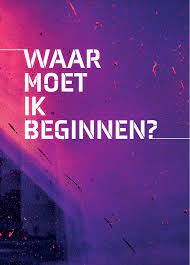 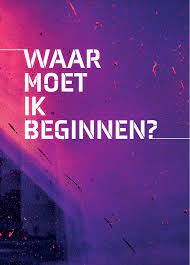 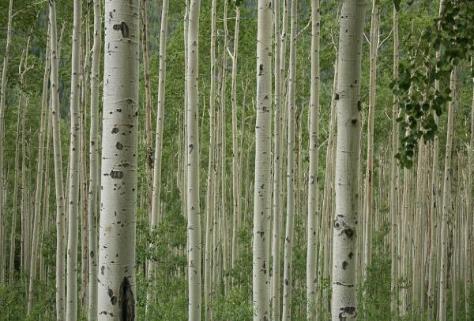 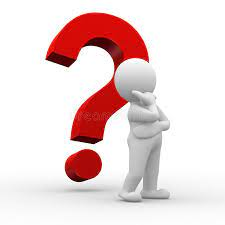 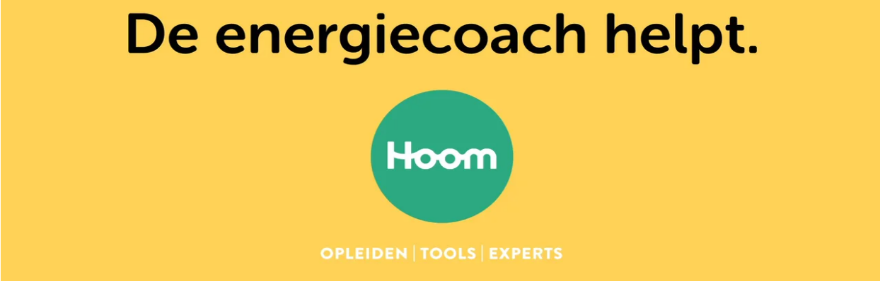 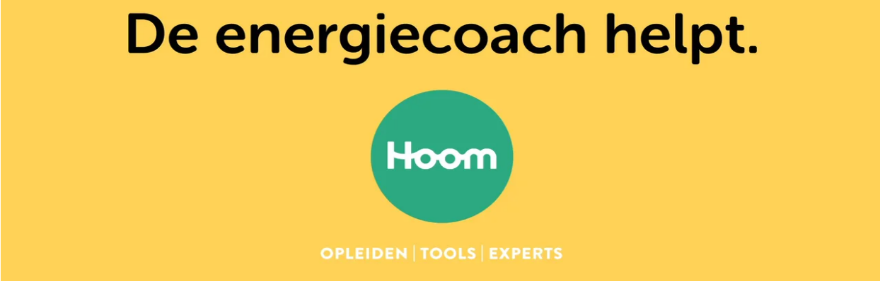 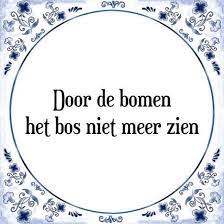 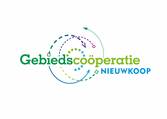 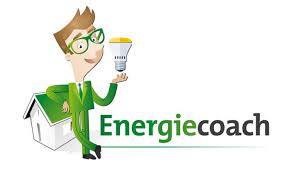 Energieverbruik verminderen? We doen het samen!
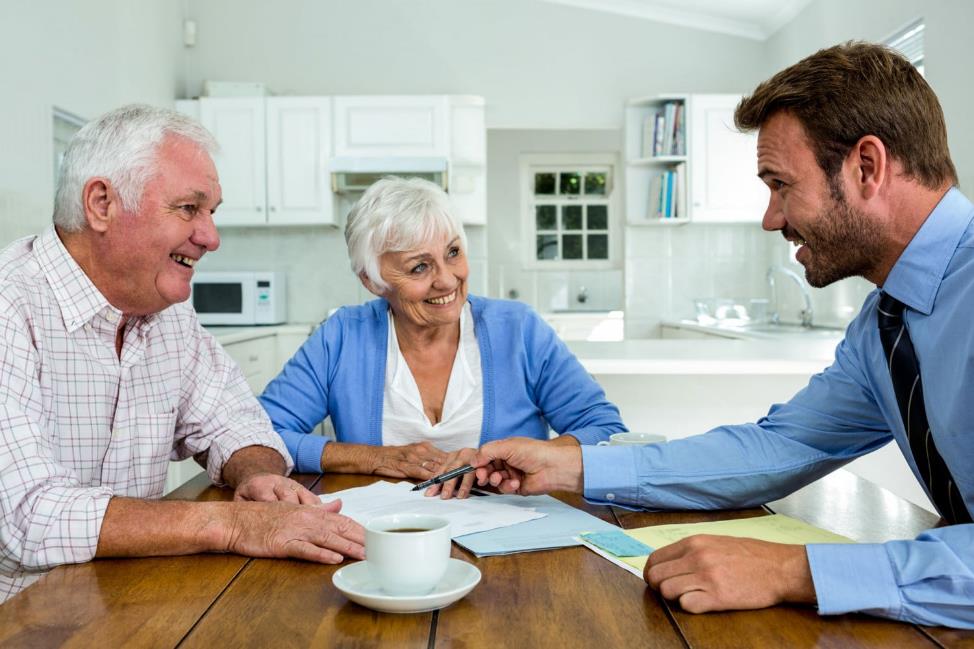 Vraag een 
keukentafelgesprek 
aan met een
energiecoach.
Er liggen hier 
formulieren om 
aan te melden
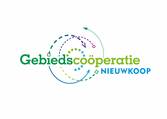 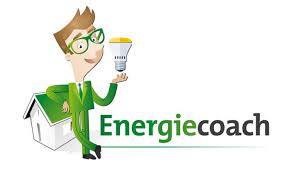 Of vul het webformulier in via www.gcnieuwkoop.nl/energiecoach
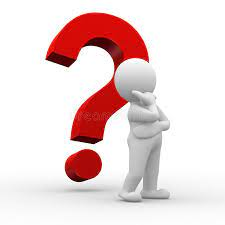 Vragen
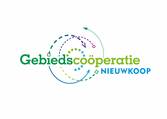 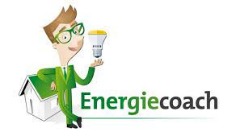 Bertus Mertens – Gemeente Nieuwkoop
Beschikbare subsidies – Woning eigenaren
Belangrijkste subsidie -> ISDE
Rijksdienst Voor ondernemend Nederland (RVO)
www.rvo.nl

Maatregelen
Warmtepomp 
Isolatie dak/vloer/etc.
Beglazing 
Zonneboiler
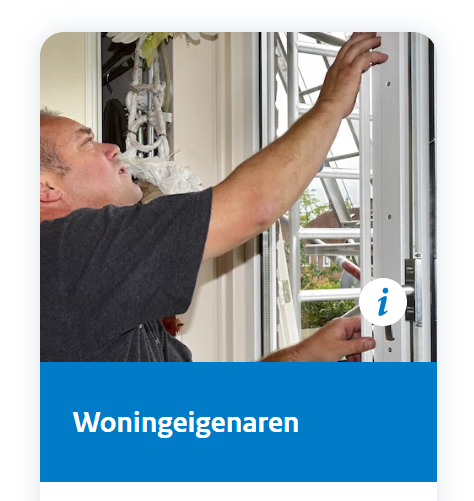 Beschikbare subsidies – Woning eigenaren
Tot 30% van de investering
Rekentool en standaard bedragen

Bij een warmtenet
Aansluiting warmtenet (€ 3.325) 
Elektrisch koken (€ 400)

Bewijs leveren!
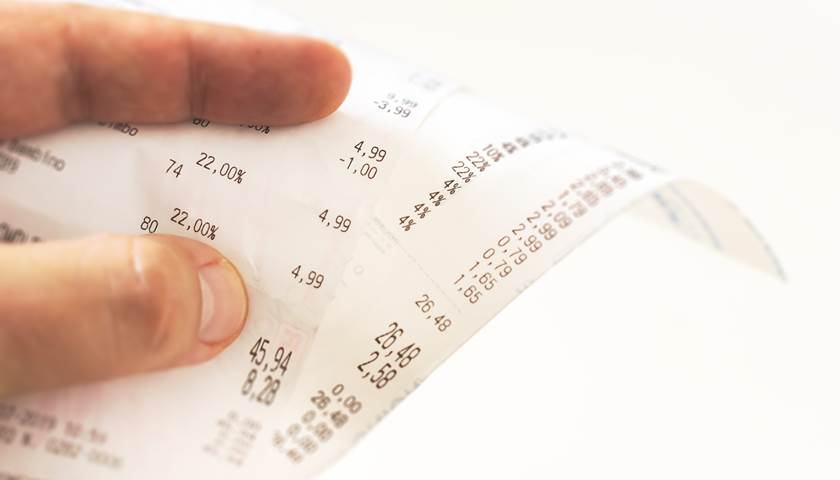 Beschikbare subsidies – Woning eigenaren
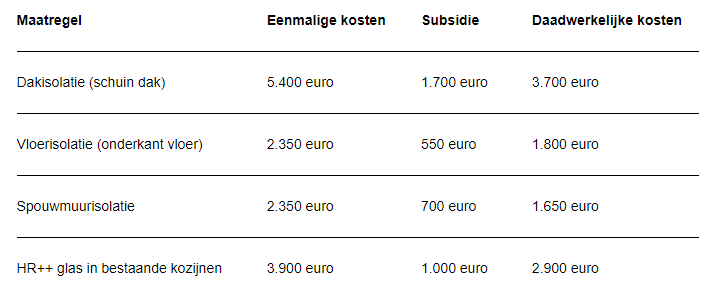 Gemeentelijk EnergieBespaarFonds
Extra subsidie bovenop ISDE
Minimaal 1100 huishoudens

Voorwaarden: 
Woning van vóór 1992
WOZ-waarde onder de NHG-grens (€ 405.000)
Mogelijk inkomenstoets

Financiële bijdrage
Max. 20% van het investeringsbedrag 
Max. van €2.500
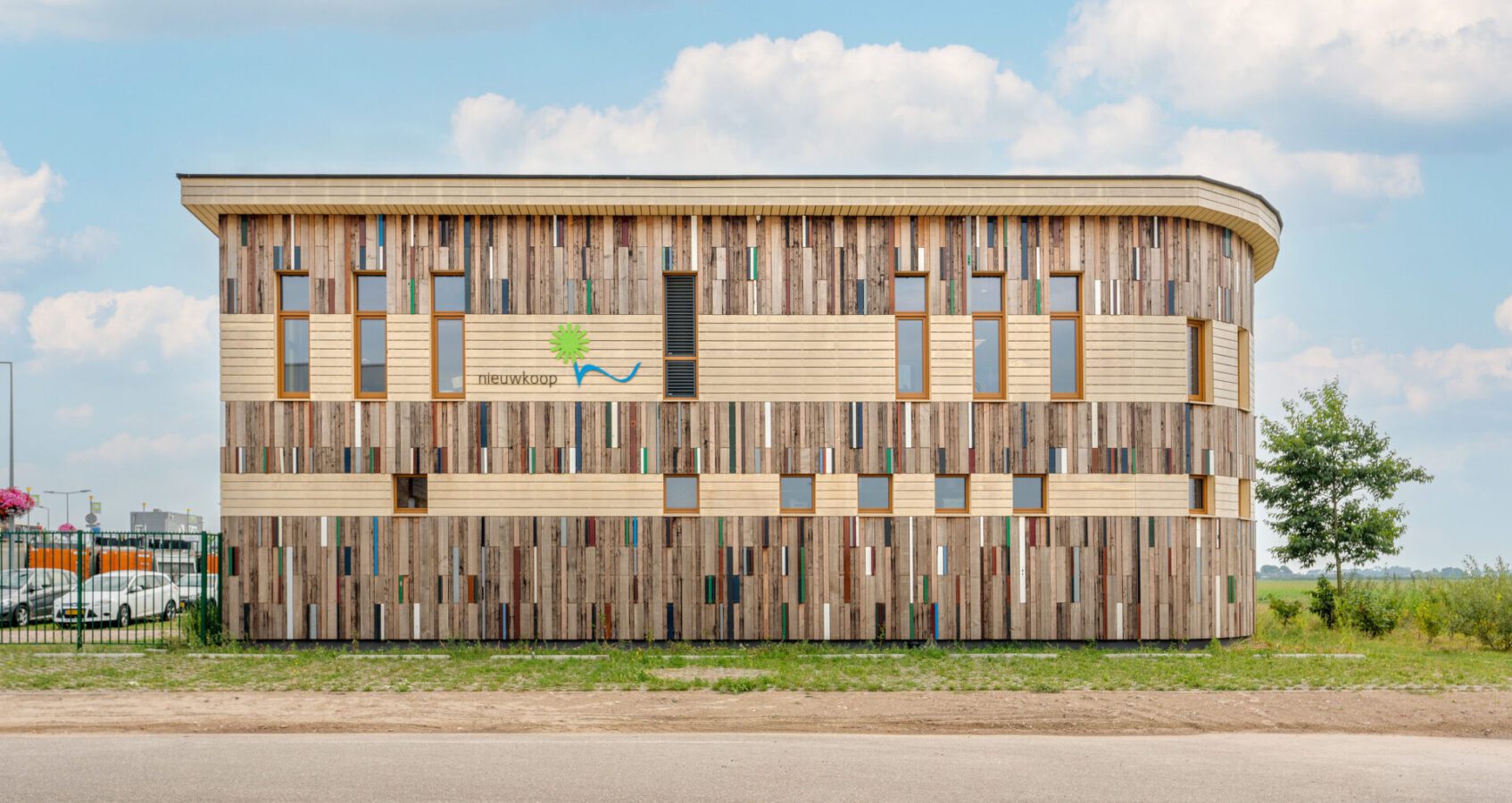 Vereniging van Eigenaars
Appartementen complex gedeelde eigenaars
Lastig om een meerderheid te bereiken
Lastig te financieren
SVVE subsidie
Warmtefonds lening

Tip: Gebruik het advies als basis


Eigenaar van een (rijks)monument
Speciale energieadviezen
Fondsen aanwezig
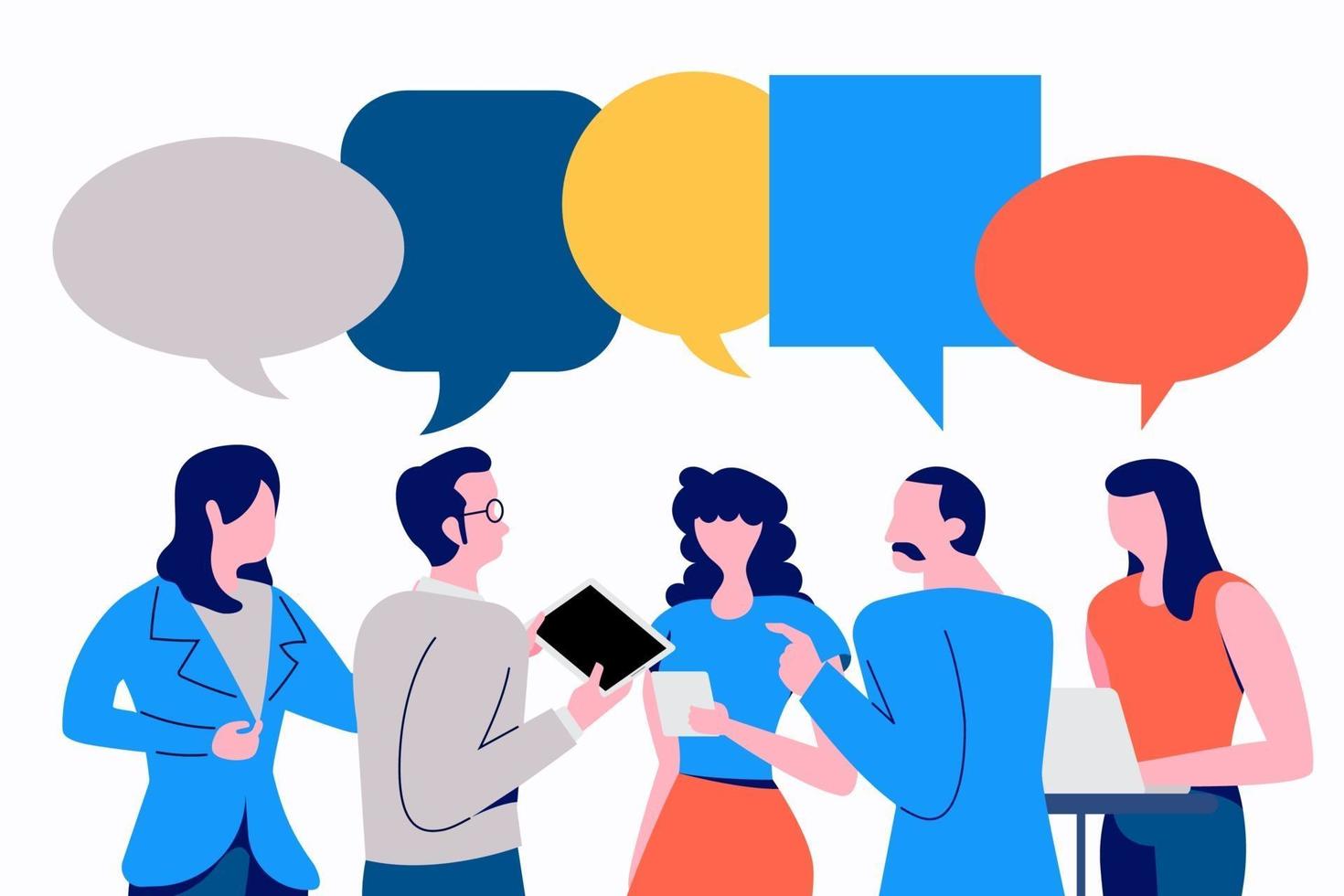 Wat kan ik als huurder doen?
Aanpassen gedrag
Kleine energiebesparende maatregelen

Particuliere verhuurders 
2030 geen verhuur slechte labels
Subsidies beschikbaar

Woningcorporaties
Slechte energielabels -> 2028
Subsidies beschikbaar
Woondiensten Aarwoude
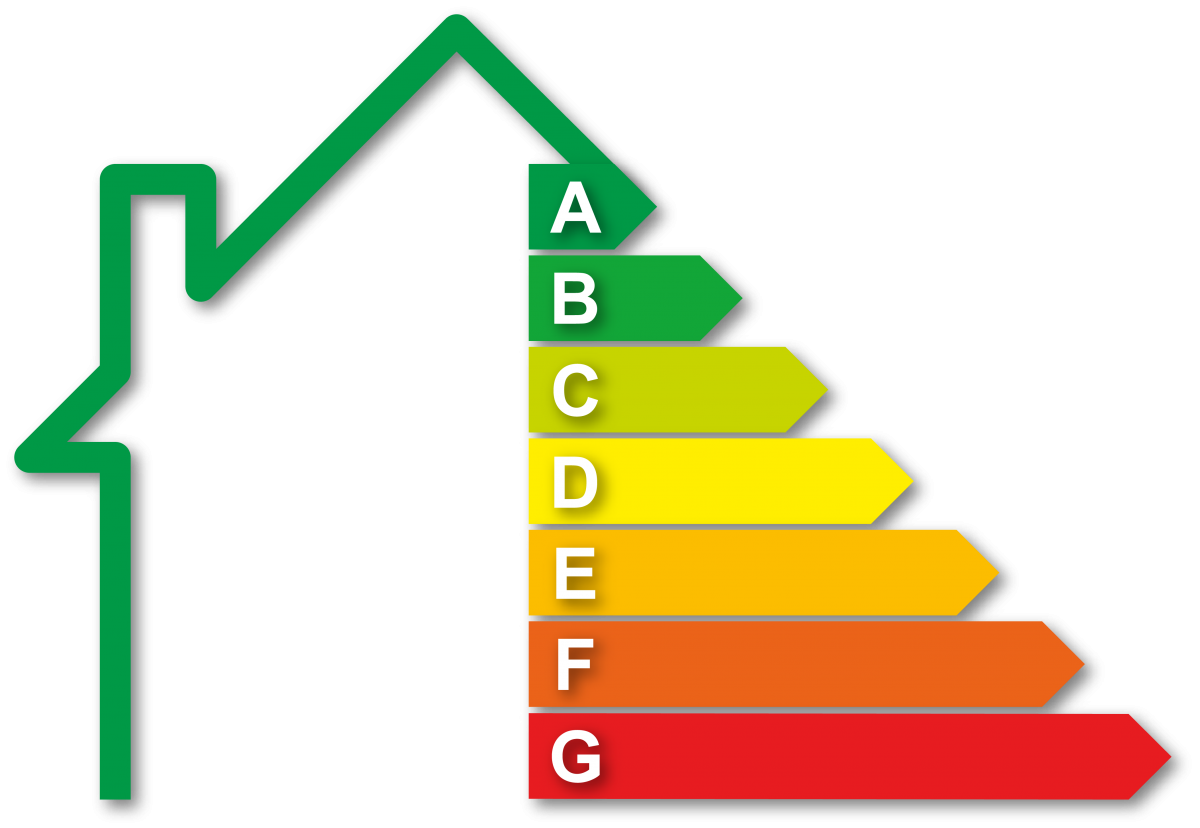 Hoe kan ik dit betalen?
Warmtefonds van de rijksoverheid
Alle isolatie maatregelen
Vloerverwarming/lage temperatuur radiatoren
Warmtepomp
Aansluiten op een warmtenet
En nog meer…

Voorwaarden
Ook voor 75+ of weinig leenruimte
0% rente als inkomen < € 60.000.
Maandlasten naar draagkracht!
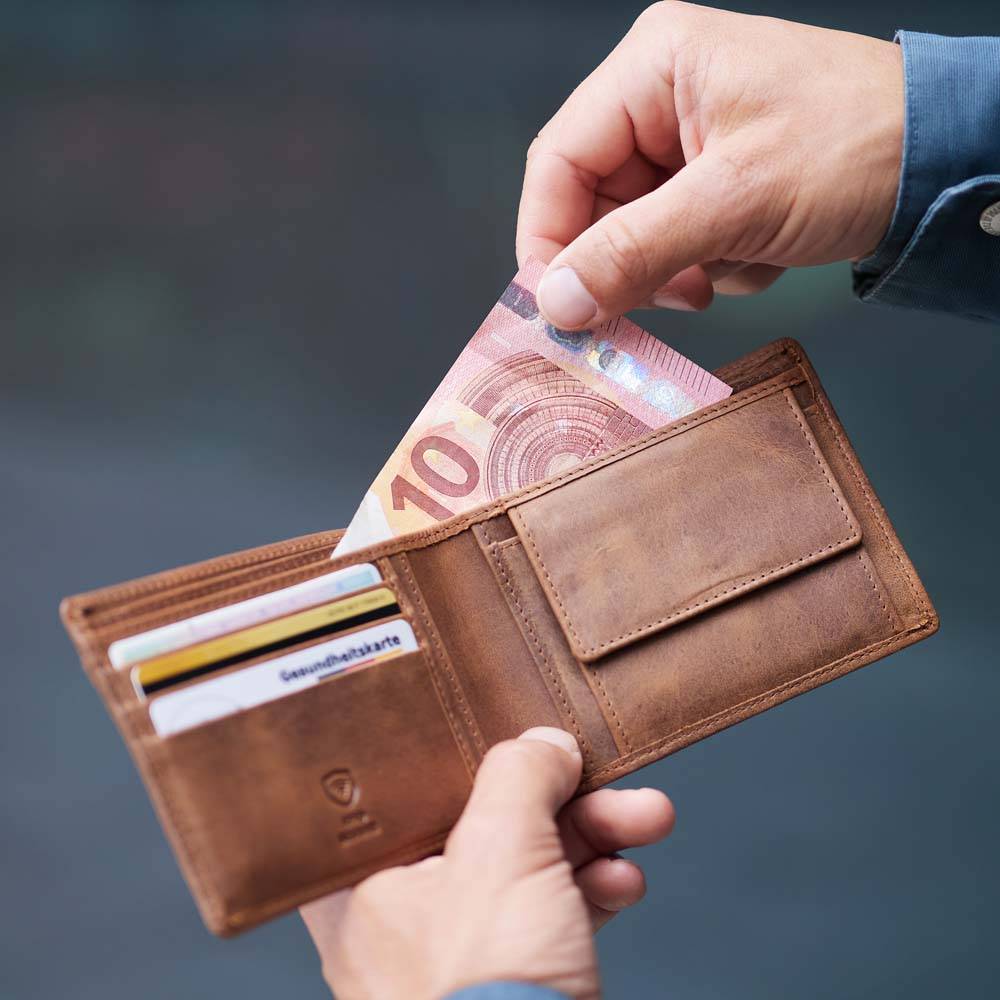 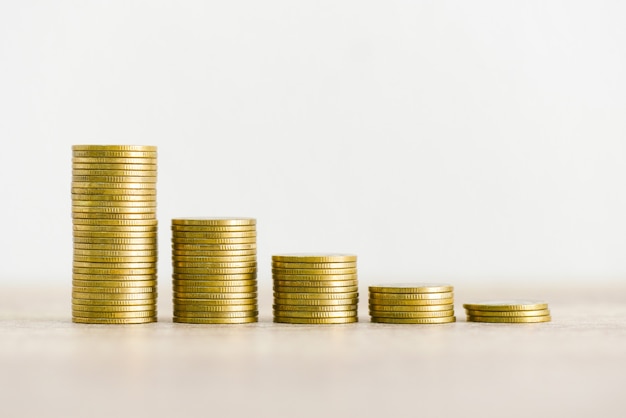 Dit is het moment!
Klimaatbeleid rijksoverheid
Energiecrisis -> hoge gasprijzen 


Rijkssubsidie 				
Gemeentelijke subsidie 		
Warmtefonds				

Informeer wat uw mogelijkheden zijn
50%
20%
30%
Pauze 		+-10 minutenOp het eind van de avond kunt u uw mening geven via een online peiling.Ga naar: www.menti.comVul de code in: 1656 6497Wacht nog even. De peiling zal pas later starten
Onderzoek warmtenet Langeraar
Introductie
Kindcentrum de Poel
Verplicht aardgasvrij

Bodemenergie
Koppelkans voor een basis van een warmtenet

Onderzoek 
Informeren over uitkomsten
Benoemen kansen
Interesse peilen
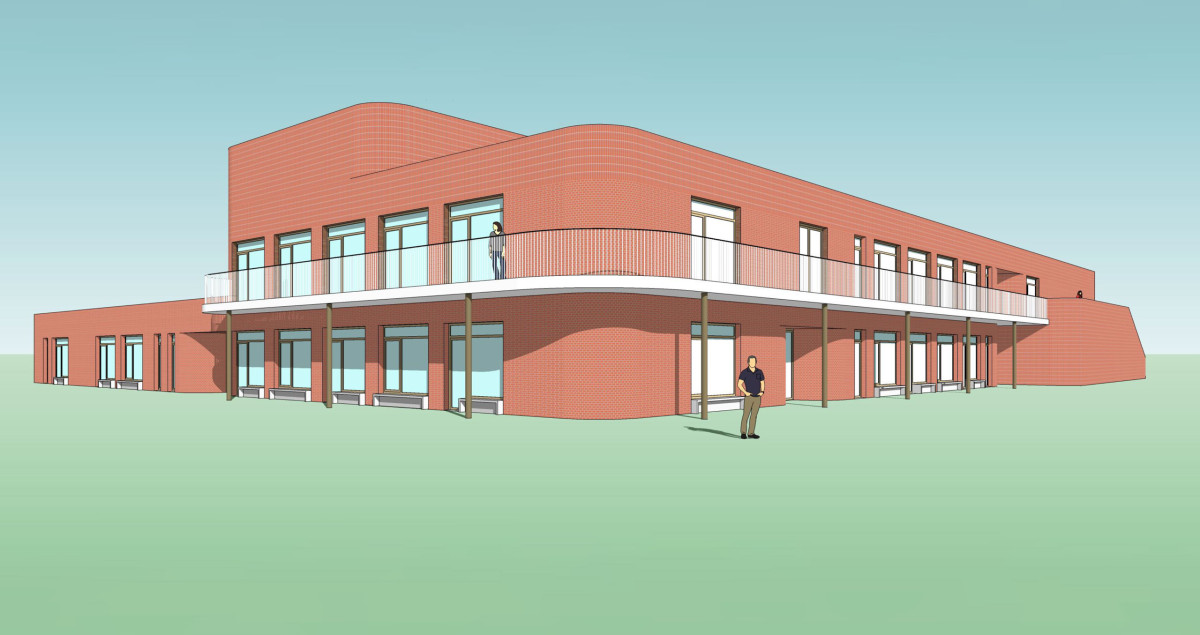 Wat is een warmtenet?
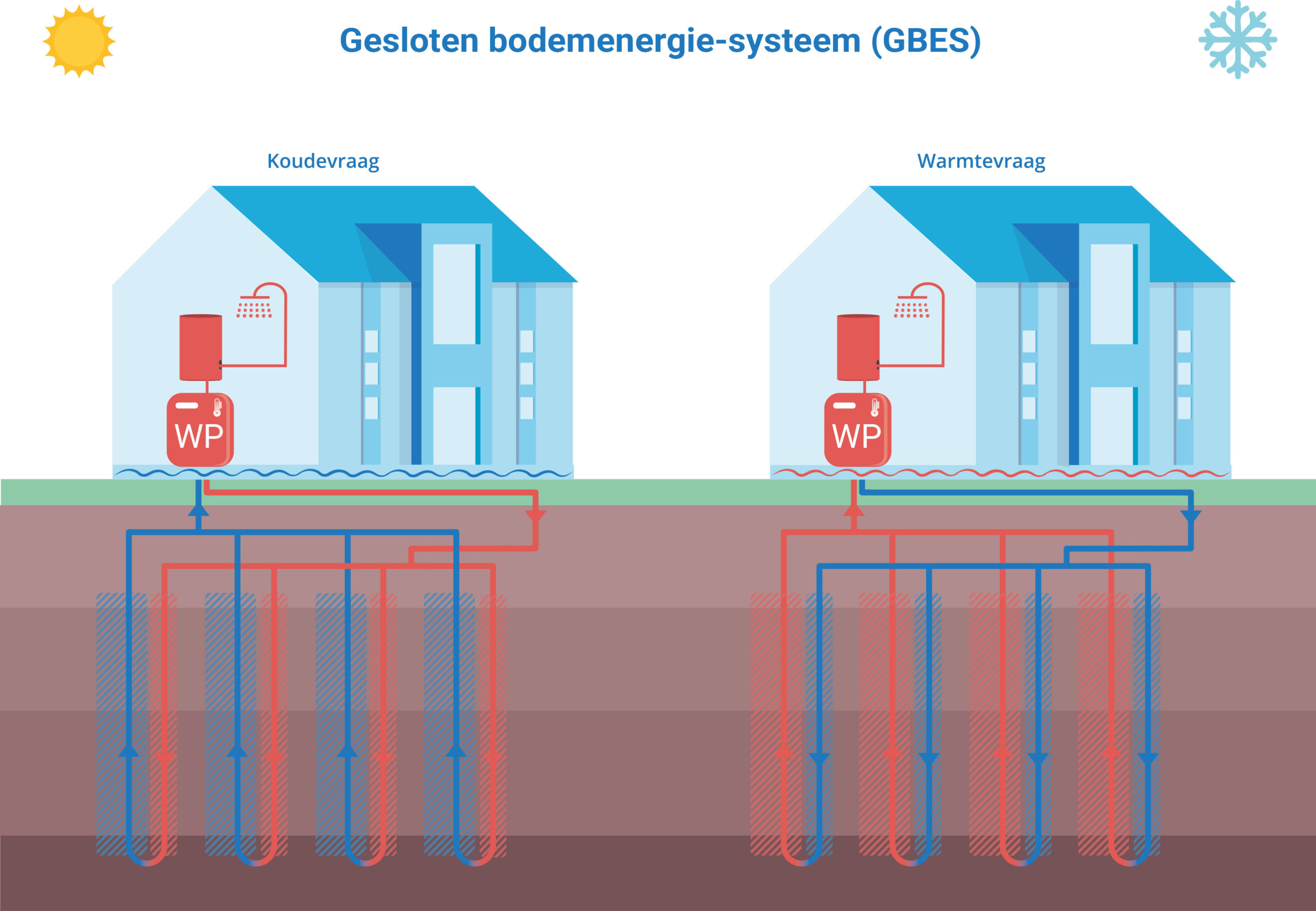 Aanleiding: Bouw IKC de Poel
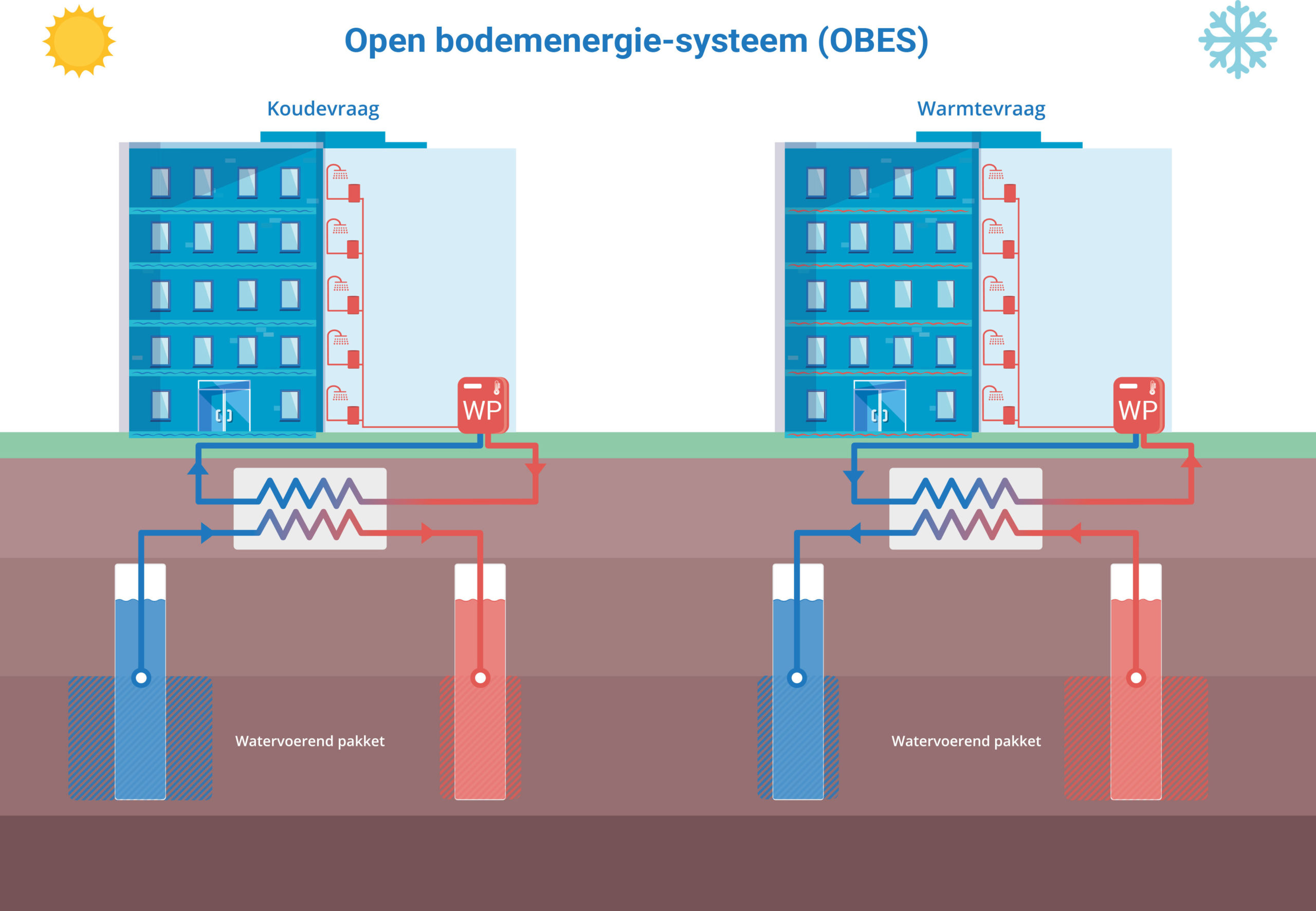 Aanleiding: Bouw IKC de Poel
Toelichting systeem
Warmte-koude opslag
Warmte van zomer gebruiken in de winter
Energie efficiënt! 

Opladen van de bron -> regeneratie
Warmte raakt op
Warmte uit de Langeraarse Plassen

Leidingen naar woningen
12 a 16°C
Lage temperatuur
Warmtepomp nodig
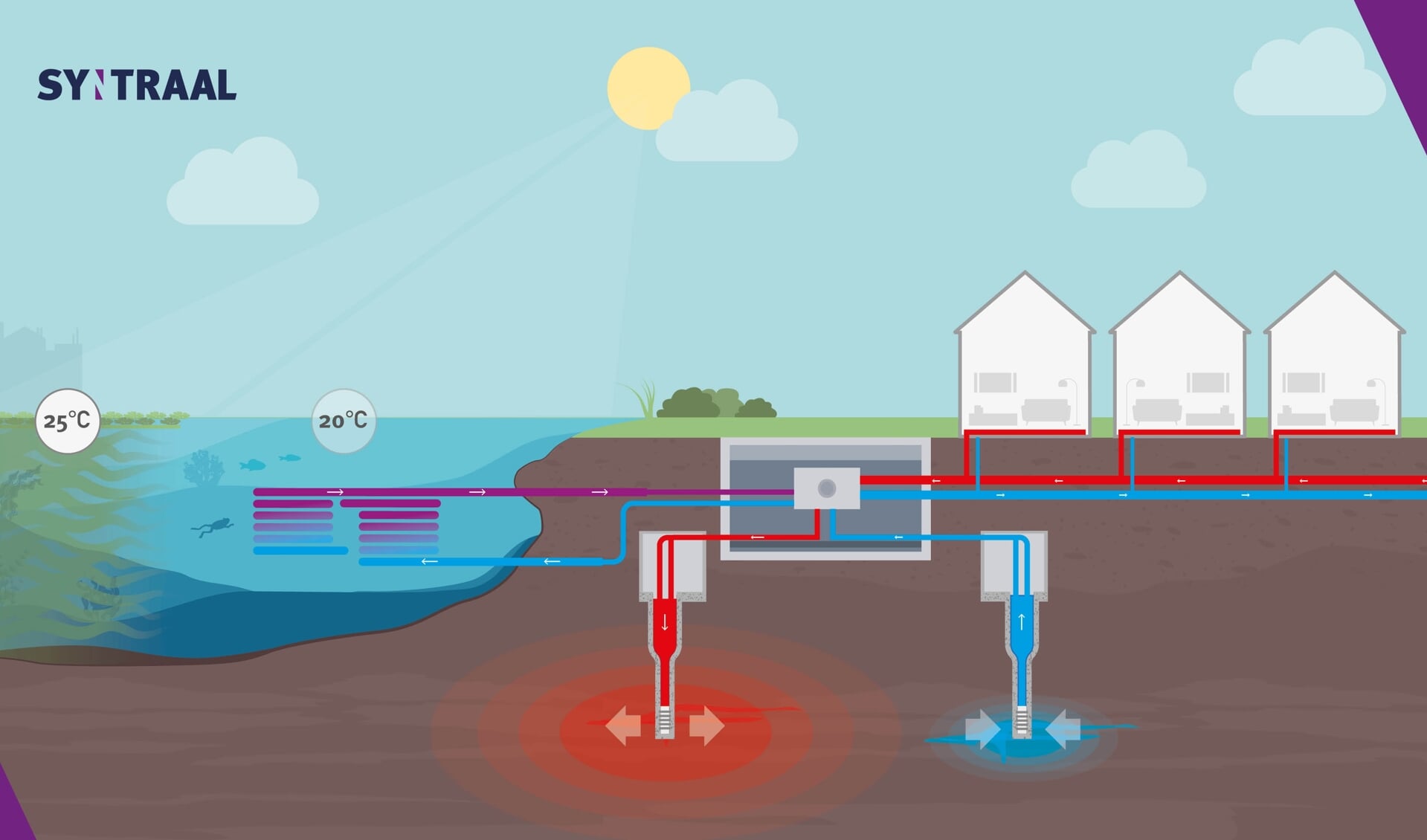 Toelichting systeem
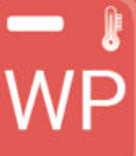 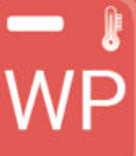 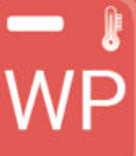 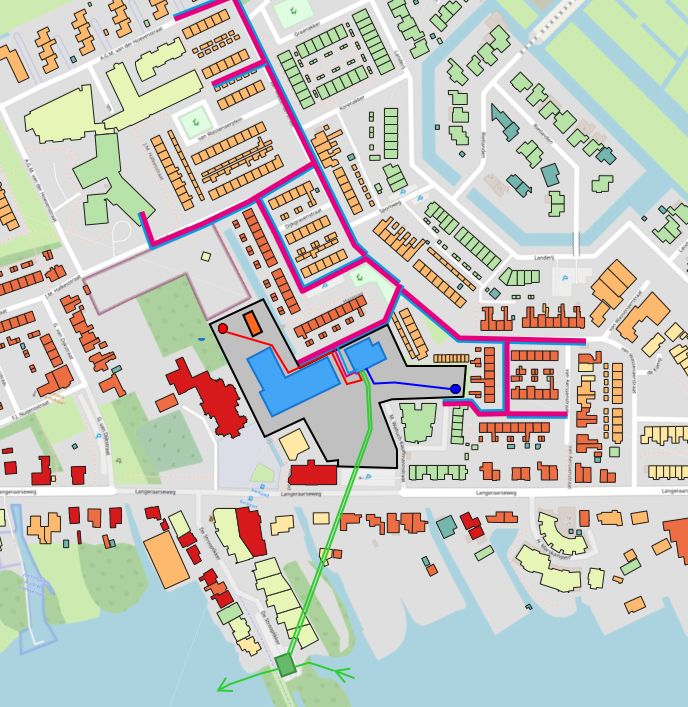 Systeemopzet warmtenet
WKO
Seizoensopslag warmte
WKO-bron bestaat uit set van één koude en één warmte opslag
Debiet 90 m3/h > maximaal 220 bestaande woningen

Bodem moet in balans zijn > Regeneratie
PVT (kleinschalig)
Droge koelers (beide)
Aquathermie (grootschalig)
Langeraarse Plassen lijken geschikt
Maar waarom?
Waarom van het gas af?
Duidelijke koers rijksoverheid
Tegen gaan klimaatverandering

Verplichtingen warmtepompen hybride

Energieprijzen flink gestegen

Minder afhankelijk gas Rusland
Maar ook Groningen

In Denemarken bodemenergie heel gewoon
63% van de Deense Huizen is aangesloten op een warmtenet
Waarom een warmtenet?
Laagste kosten bij 2,6 miljoen aansluitingen

Collectief in plaats van individueel

Gemeenten ga aan de slag!

KostprijsPlus model
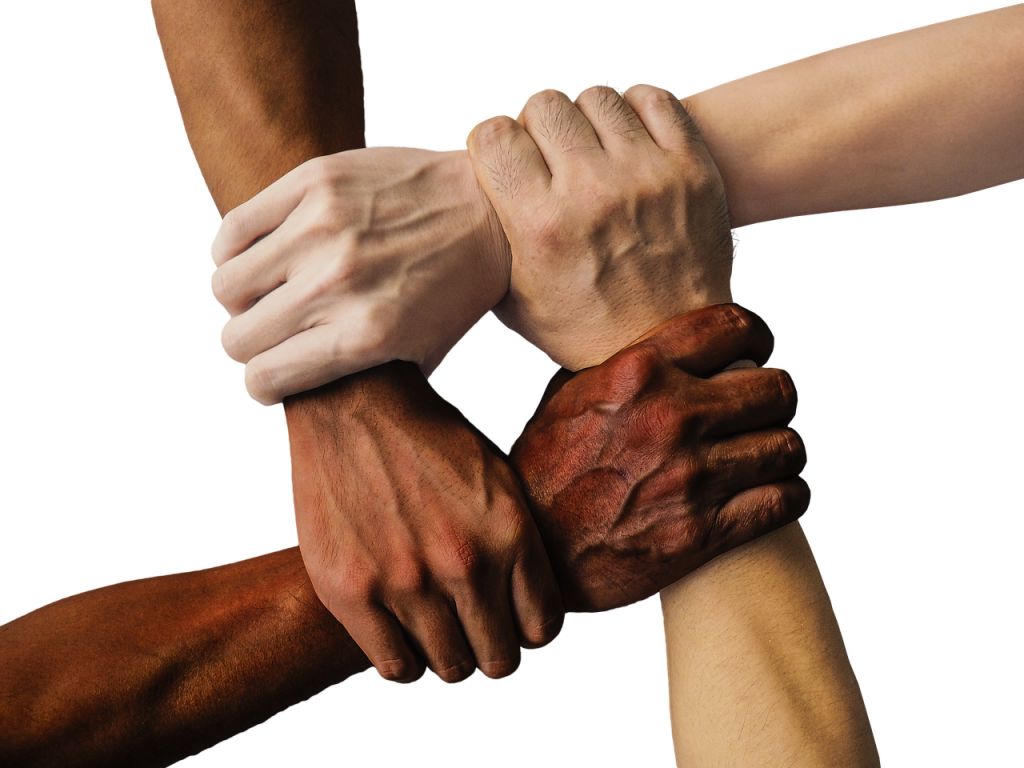 Maar wat gaat mij dit kosten en opleveren?
Wat gaat het mij kosten?
Eigen investering nodig
Warmtepomp
Mogelijk ook isolatie nodig
Aansluitkosten

Hybride warmtepomp verplicht 2026
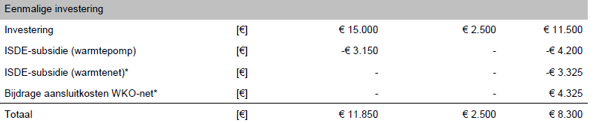 Gasketel
Lucht-water warmtepomp
Warmtenet
Wat gaat het mij opleveren?
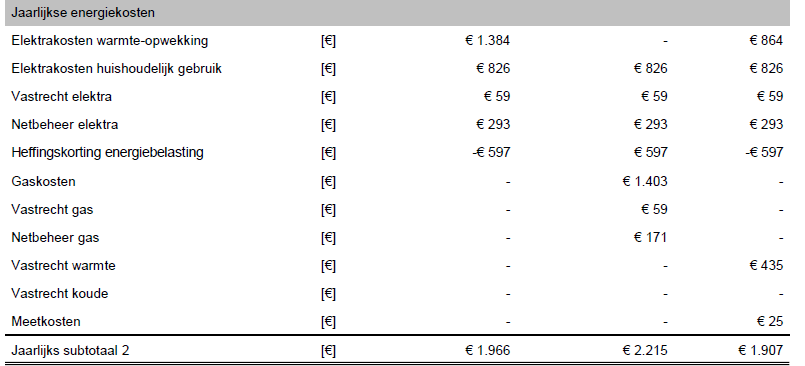 Lucht-water warmtepomp
Gasketel
Warmtenet
Ongeïsoleerde kleine rijwoning
Gemiddeld verbruik
Kostenopzet
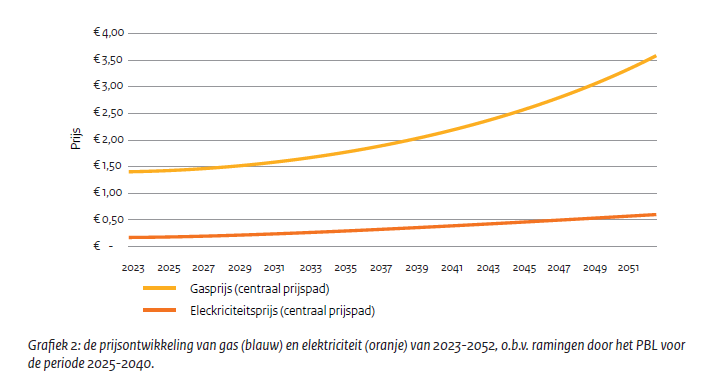 Gasprijs 1,14/m3
Elektra 0,33/kWh

Energiebelasting

Bij een prijs van 1,75
Gasketel € 1000 

Vastrecht warmte
Maximale tarieven
Financiering woningeigenaren
Voordelen
Minder afhankelijk van energieprijzen
Naar verwachting lagere jaarlasten
Mogelijkheid: betaalbare en duurzame koeling
Mogelijk stijging woningwaarde

Uitgangspunt jaarlasten vergelijkbaar of goedkoper

De gemiddelde woning -> verschillende woningtypes en gebruik
Kijk naar uw eigen energierekening
Wat gaat het mij opleveren? (huurwoning)
Investeringen
Geen eigen investering
Mogelijk: huurverhoging
Werkzaamheden aansluiting, warmtepomp, isolatie

Verwachte opbrengst
Lagere energierekening
Ander type verwarming
Mogelijk: koeling in de zomer
Aardgasvrij/CO₂ reductie
Zekerheid energieprijzen
Wie doen er mee?
Potentiële afnemers projectgebied
Volloop risico (>70% deelname)

Woondiensten Aarwoude - belangrijkste stakeholder!
Hoge duurzaamheidsambities
164 woningen
Woningcorporaties startmotor warmtetransitie

Zorginstelling Aarhoeve 			74
Meerdere VvE’s 					95
Woningeigenaren 					+- 171
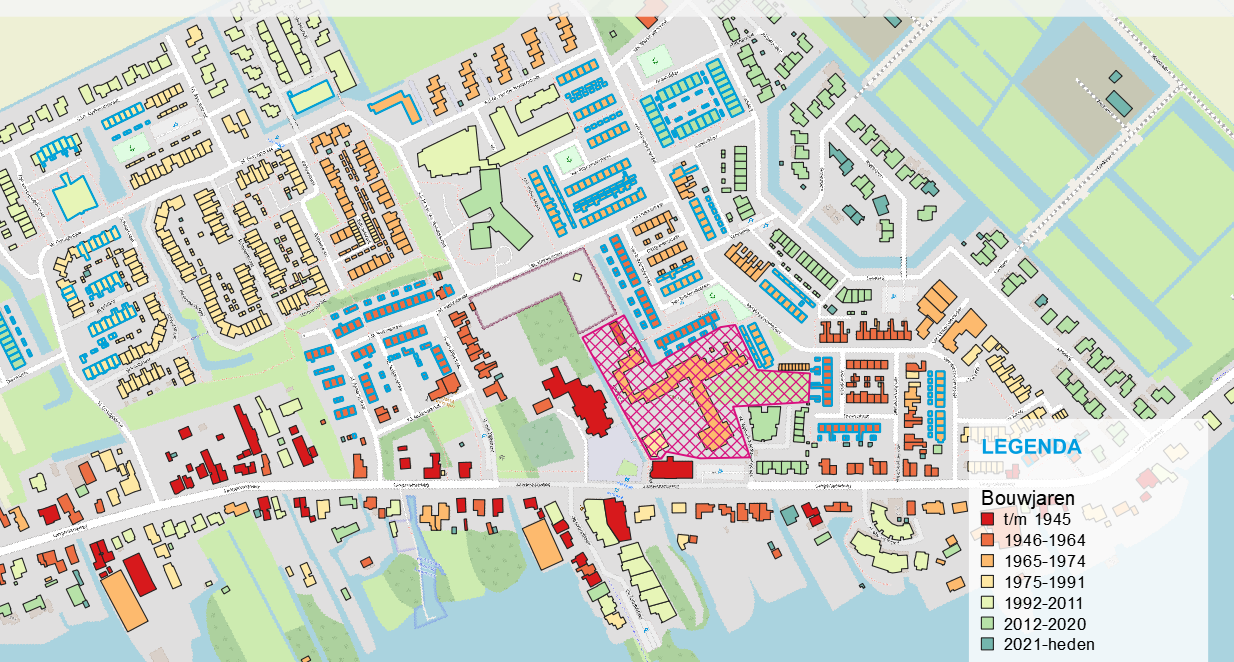 Achtergrond en nationaal beleid
Tijdsplanning
28 september 2023 beslissing warmtevoorziening IKC de Poel
Basis warmtenet

Bij positief besluit 
Warmtenet verder uitwerken
Begin 2024 voorstel warmtenet bij gemeenteraad

Vanavond: 
Hoe denkt u over een mogelijk warmtenet?
Vragen?
Mentimeter
Pak uw telefoon

Gaat u naar www.menti.nl

Toets daar deze code in: 1656 6497

Wacht tot de peiling start
Bedankt voor uw komst